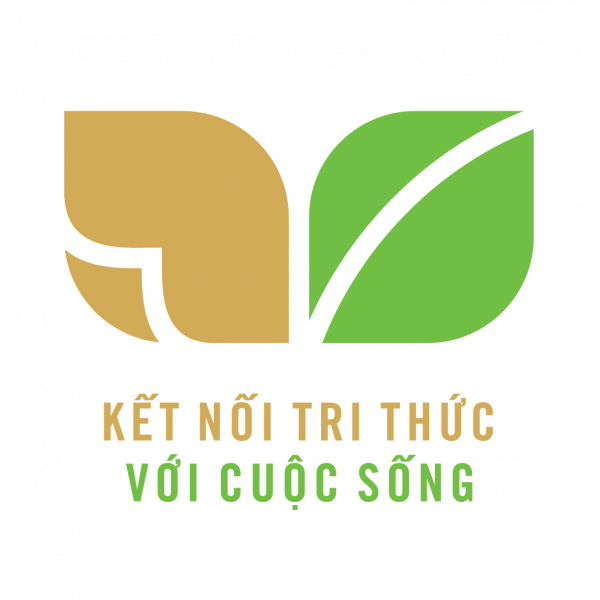 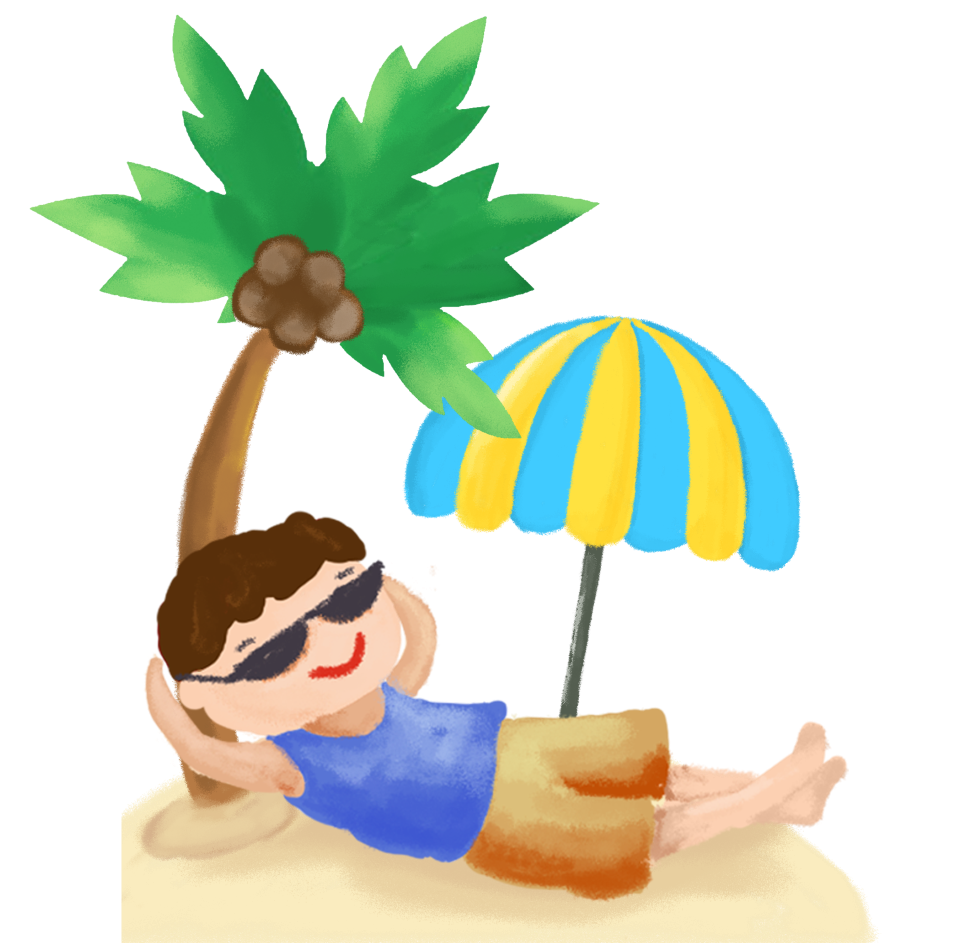 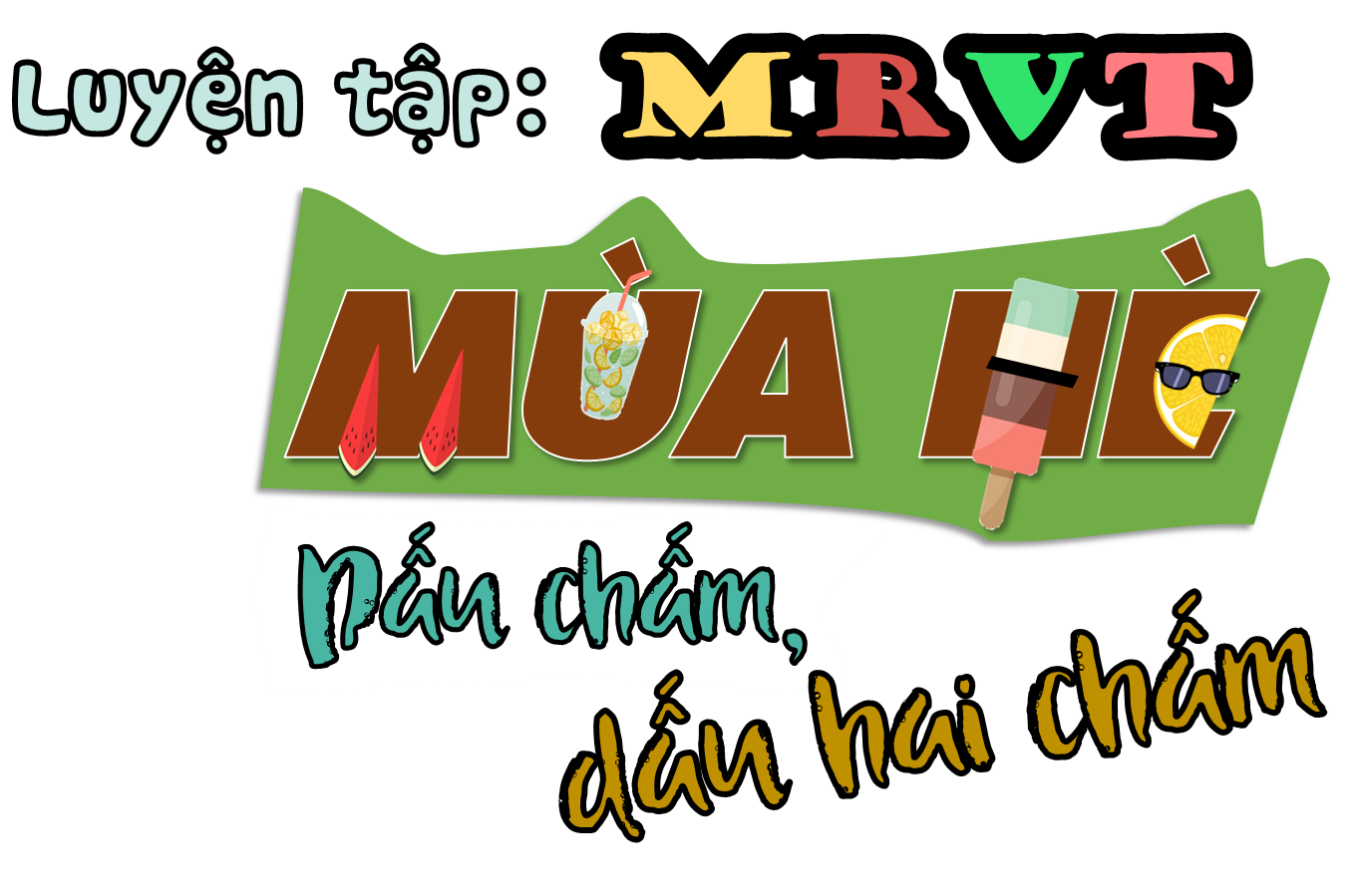 Tiếng Việt 3
Tiếng Việt 3
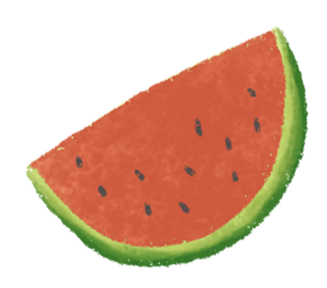 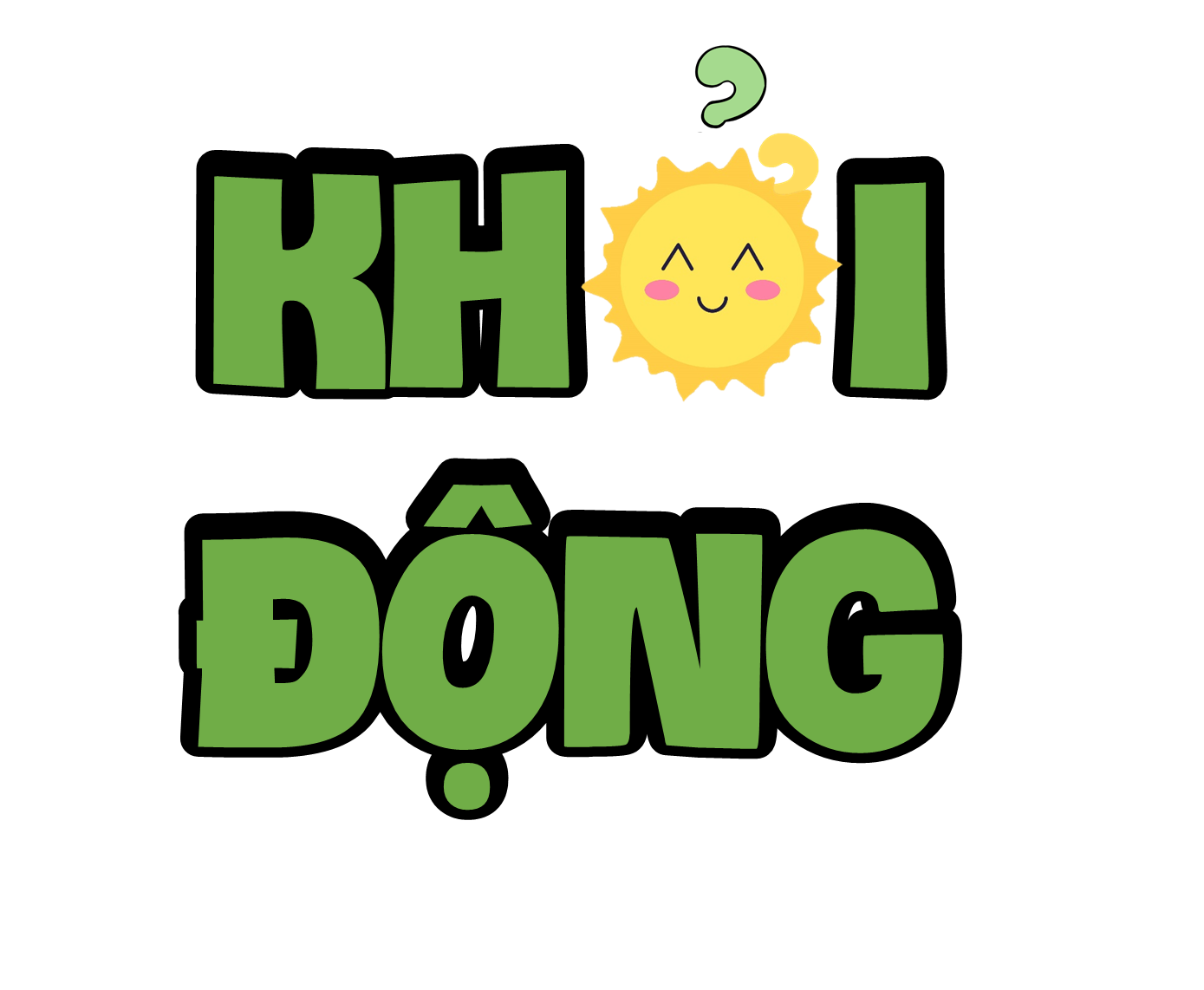 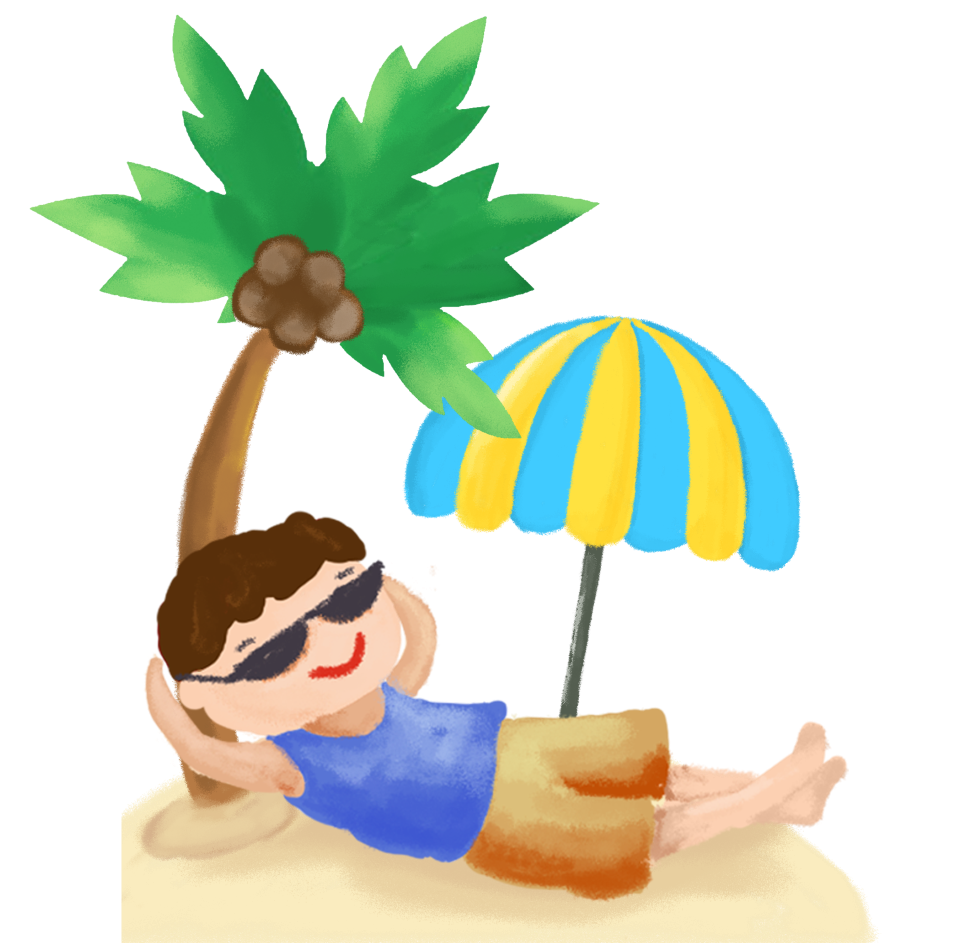 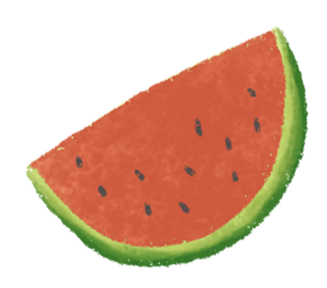 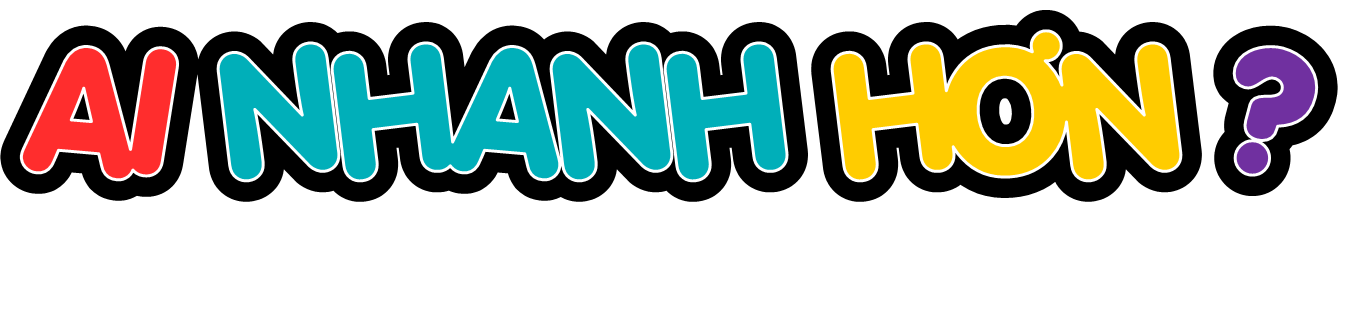 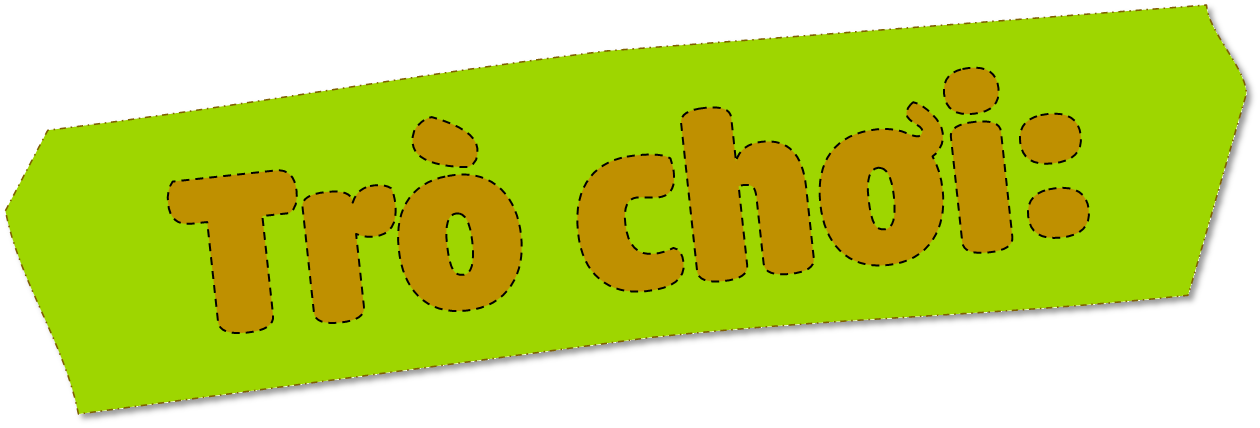 Cho ba từ chỉ sự vật sau:
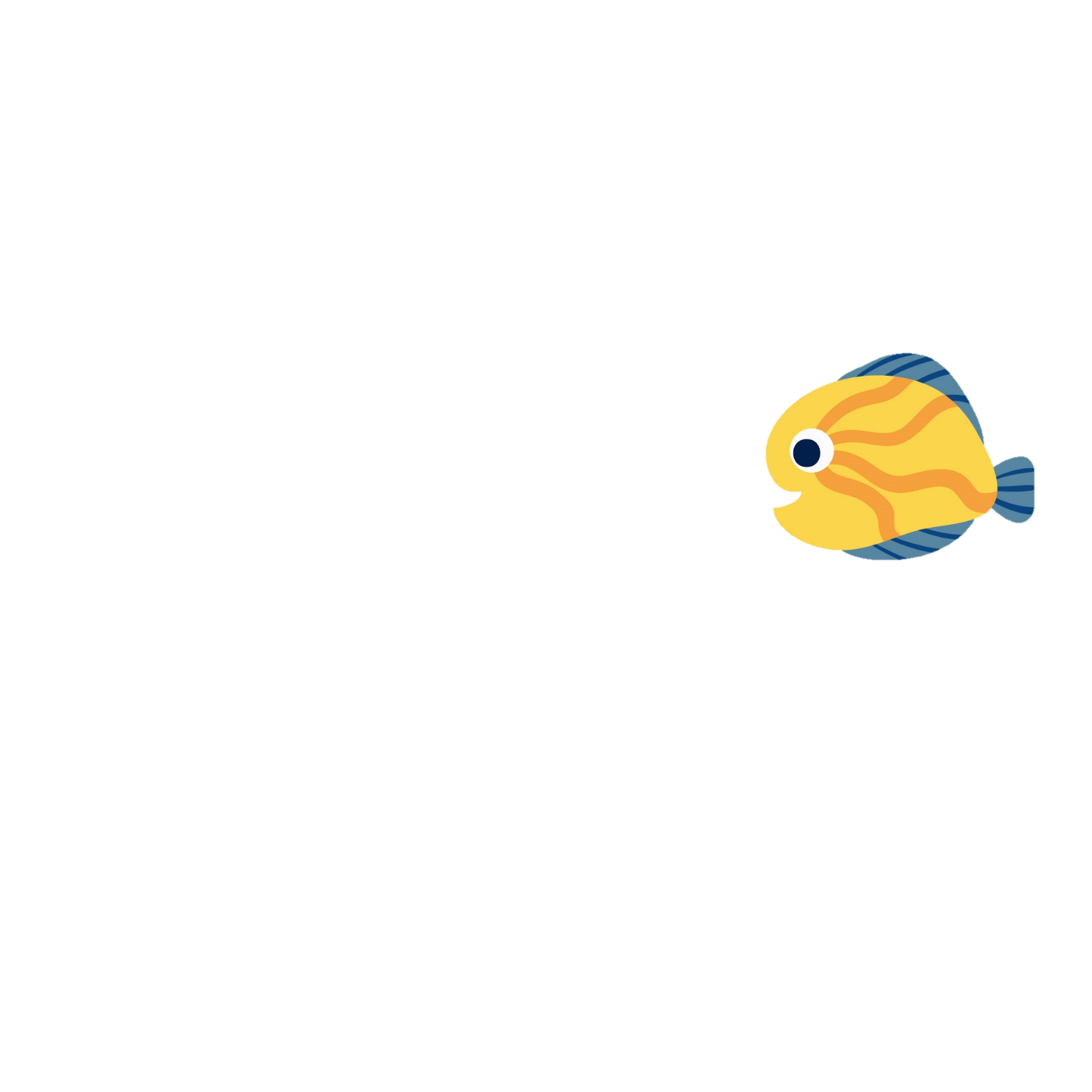 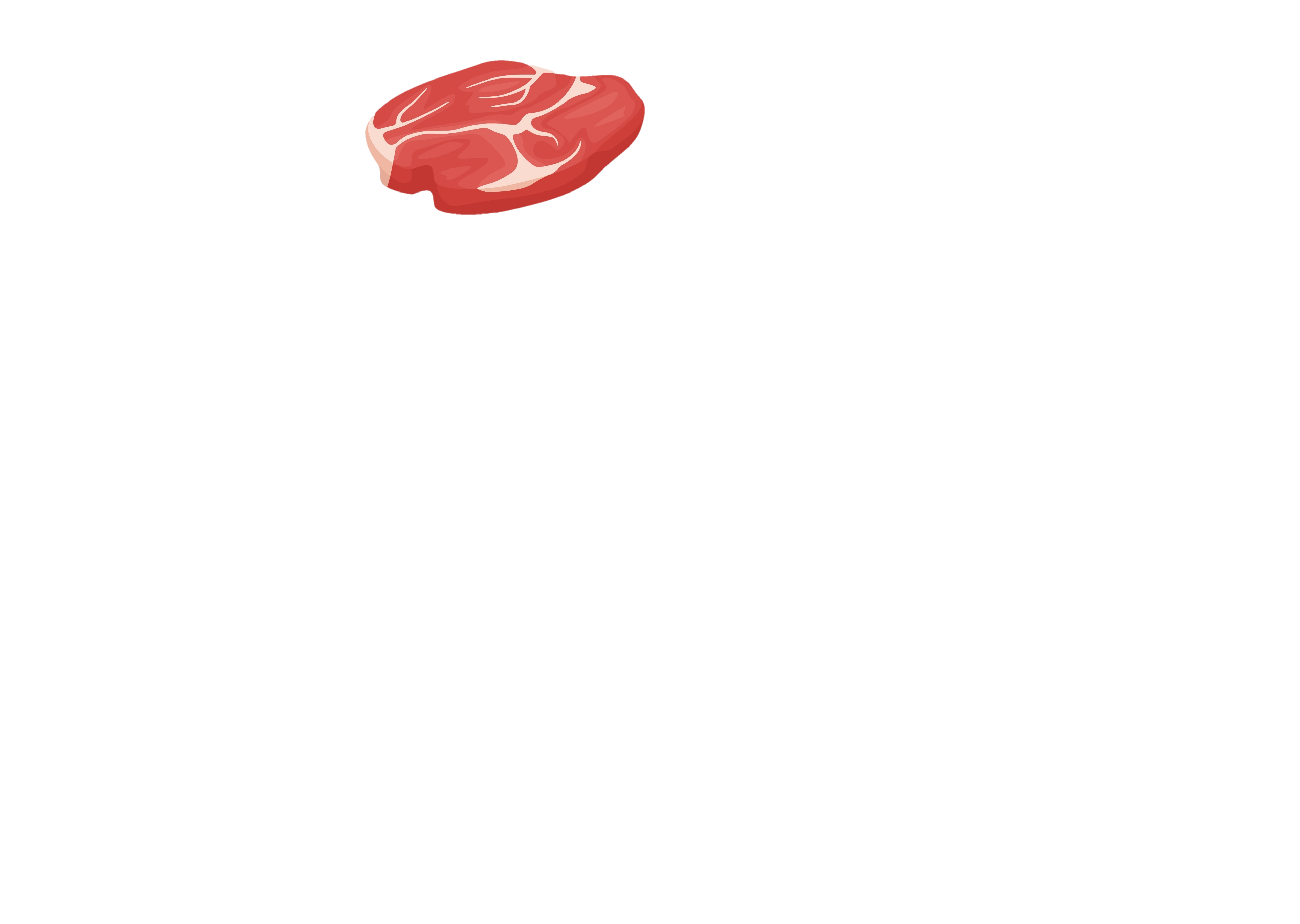 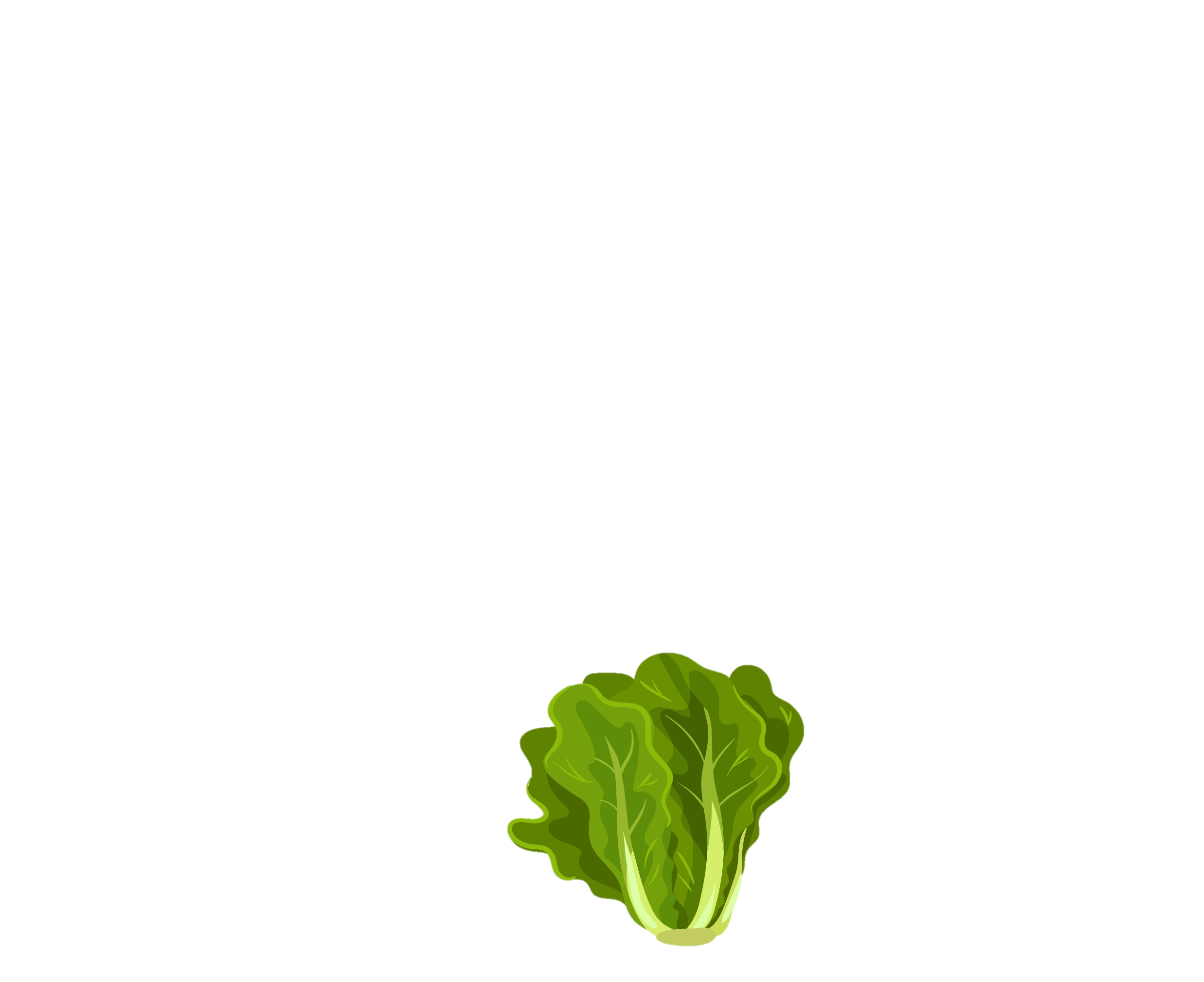 Rau
Thịt
Cá
Hãy tìm các từ chỉ hoạt động có thể kết hợp 
với ba từ chỉ sự vật trên
[Speaker Notes: Gv chia lớp thành các đội để tiến hành chơi. Đội nào tìm được nhiều và đúng nhất thì giành chiến thắng. GV kích vào các icon rau, thịt, cá để đến slide kết quả]
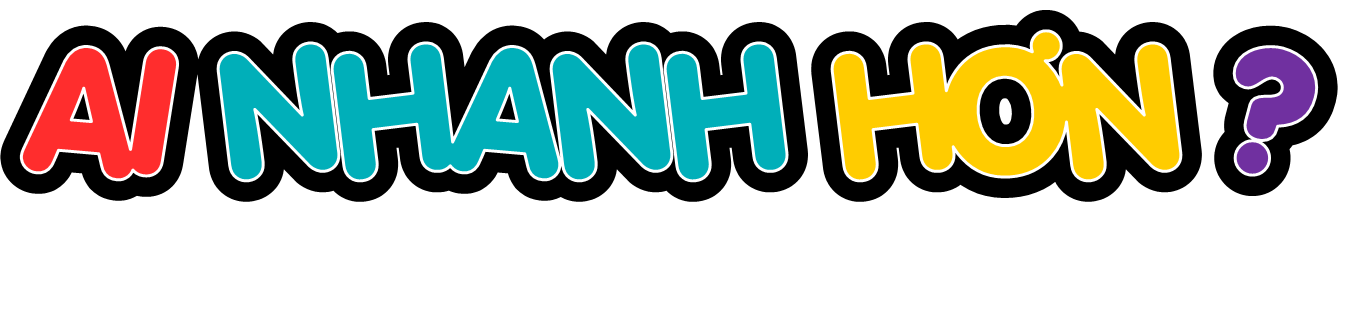 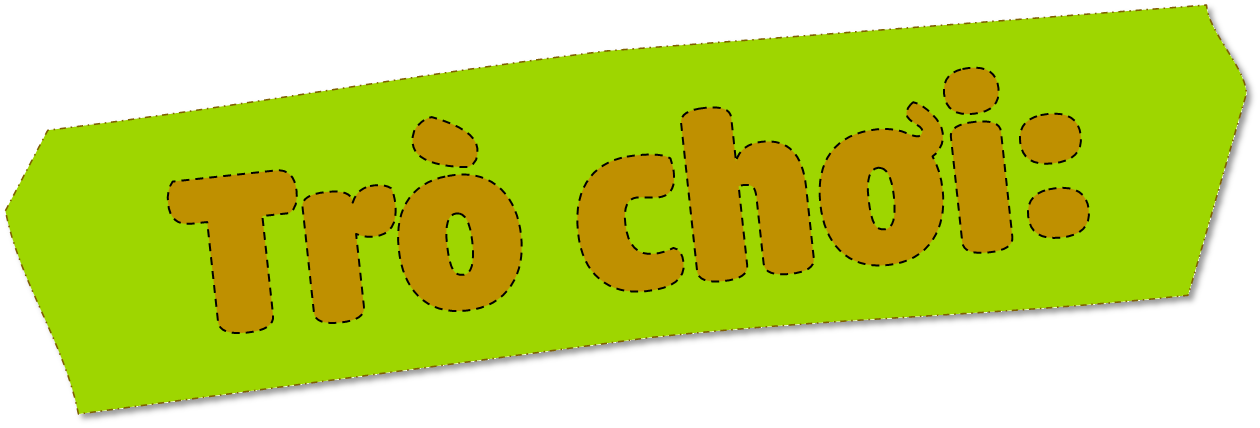 thái
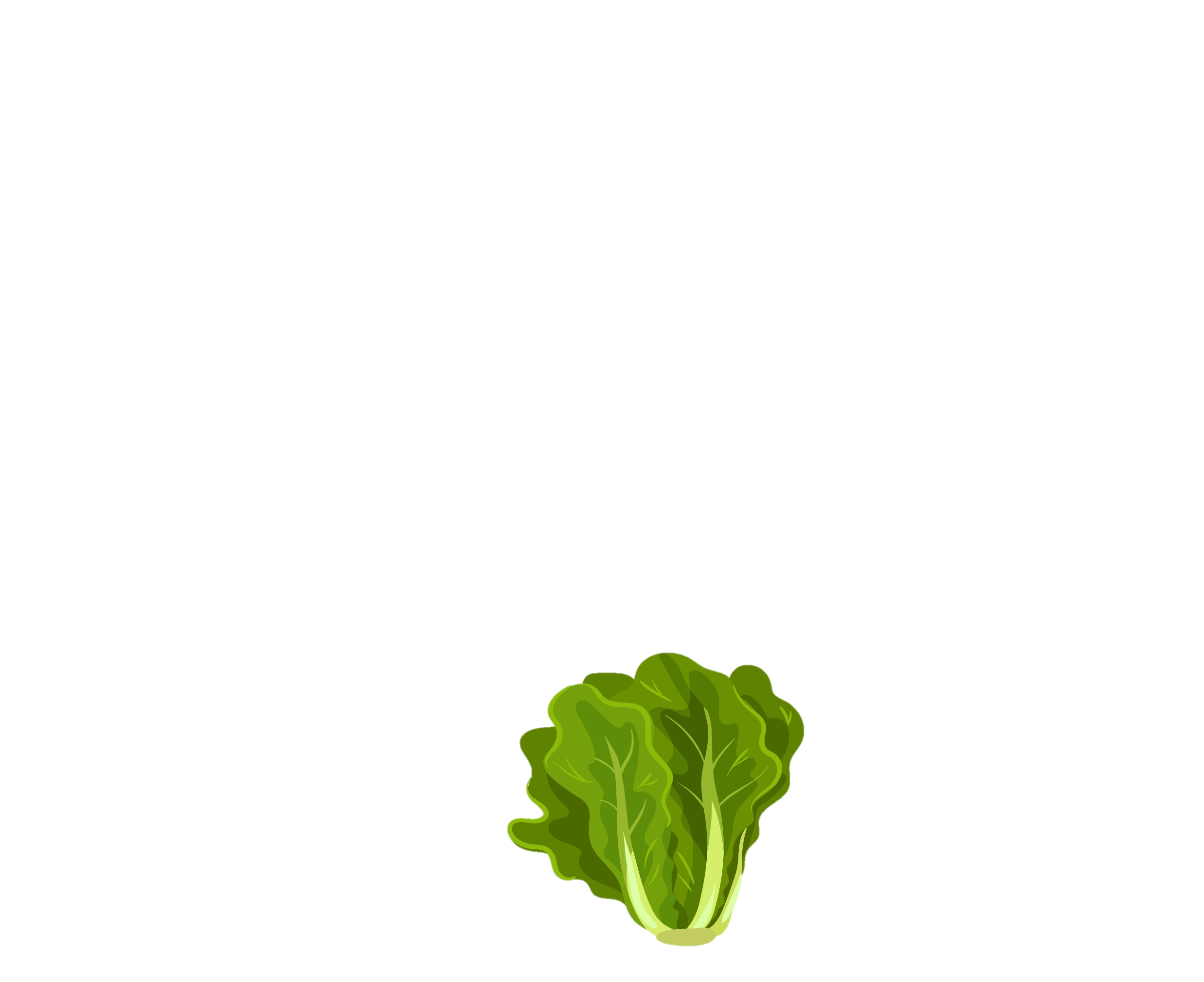 rau
rửa
lặt
[Speaker Notes: GV kích vào hình ảnh để quay lại slide trò chơi]
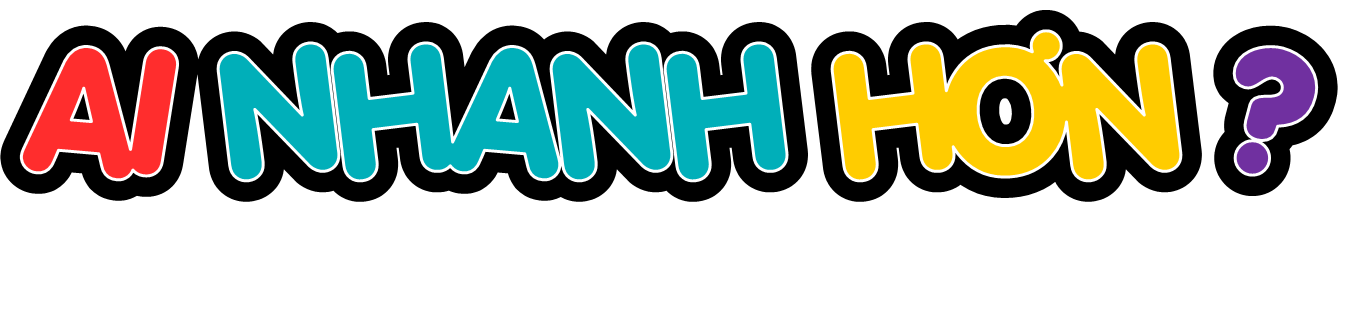 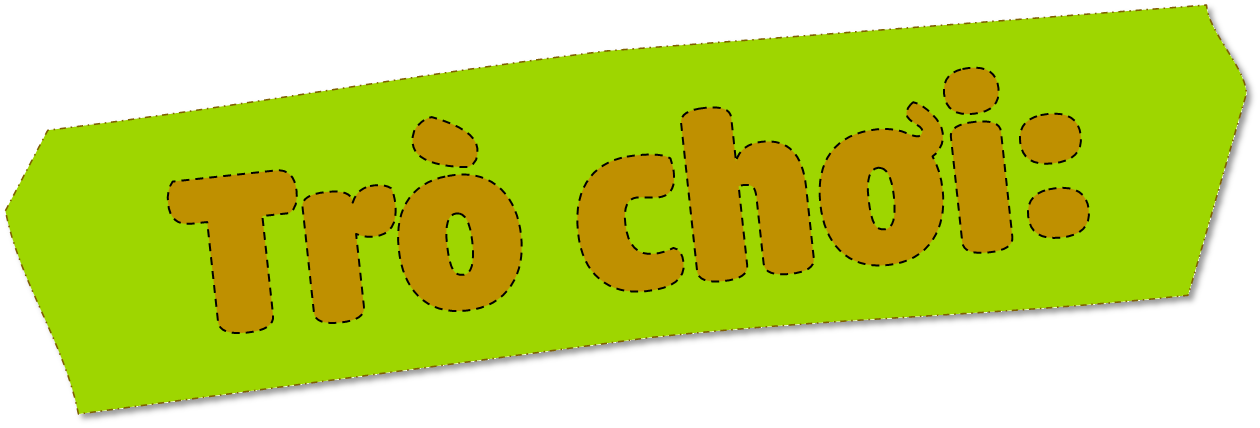 thái
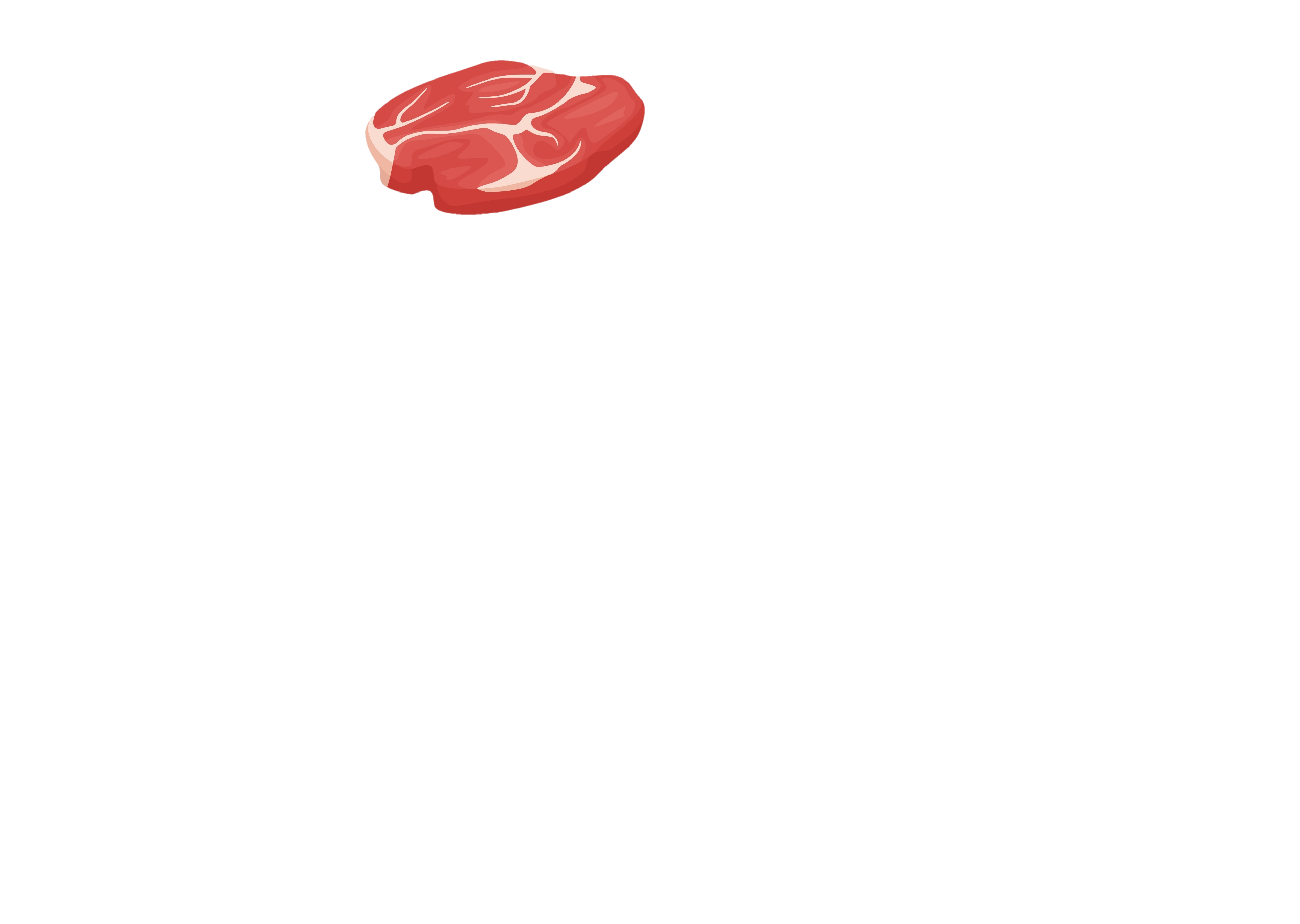 Thịt
rửa
luộc
[Speaker Notes: GV kích vào hình ảnh để quay lại slide trò chơi]
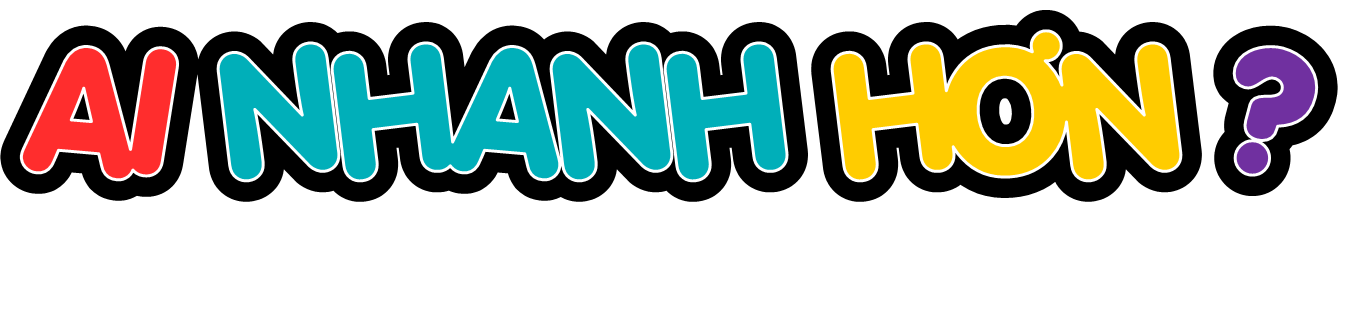 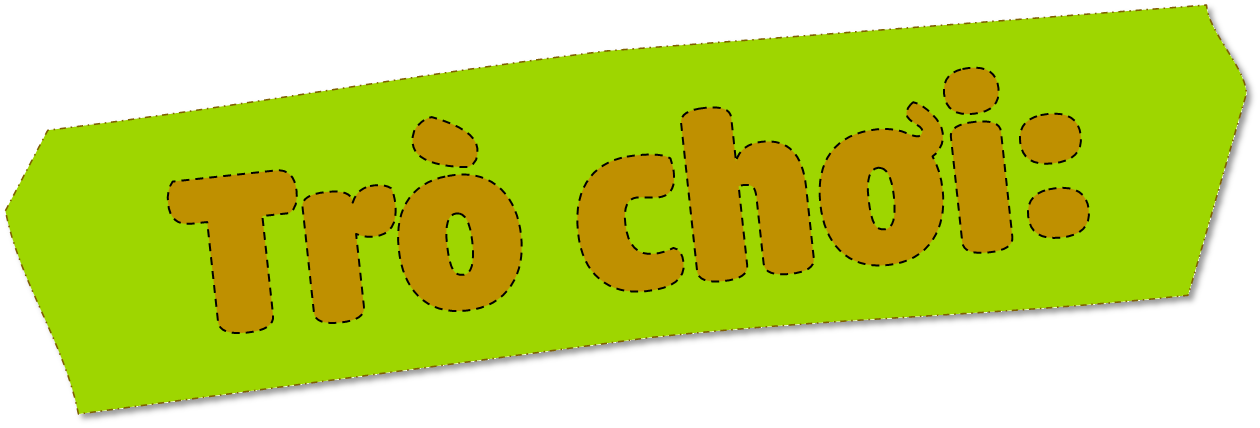 kho
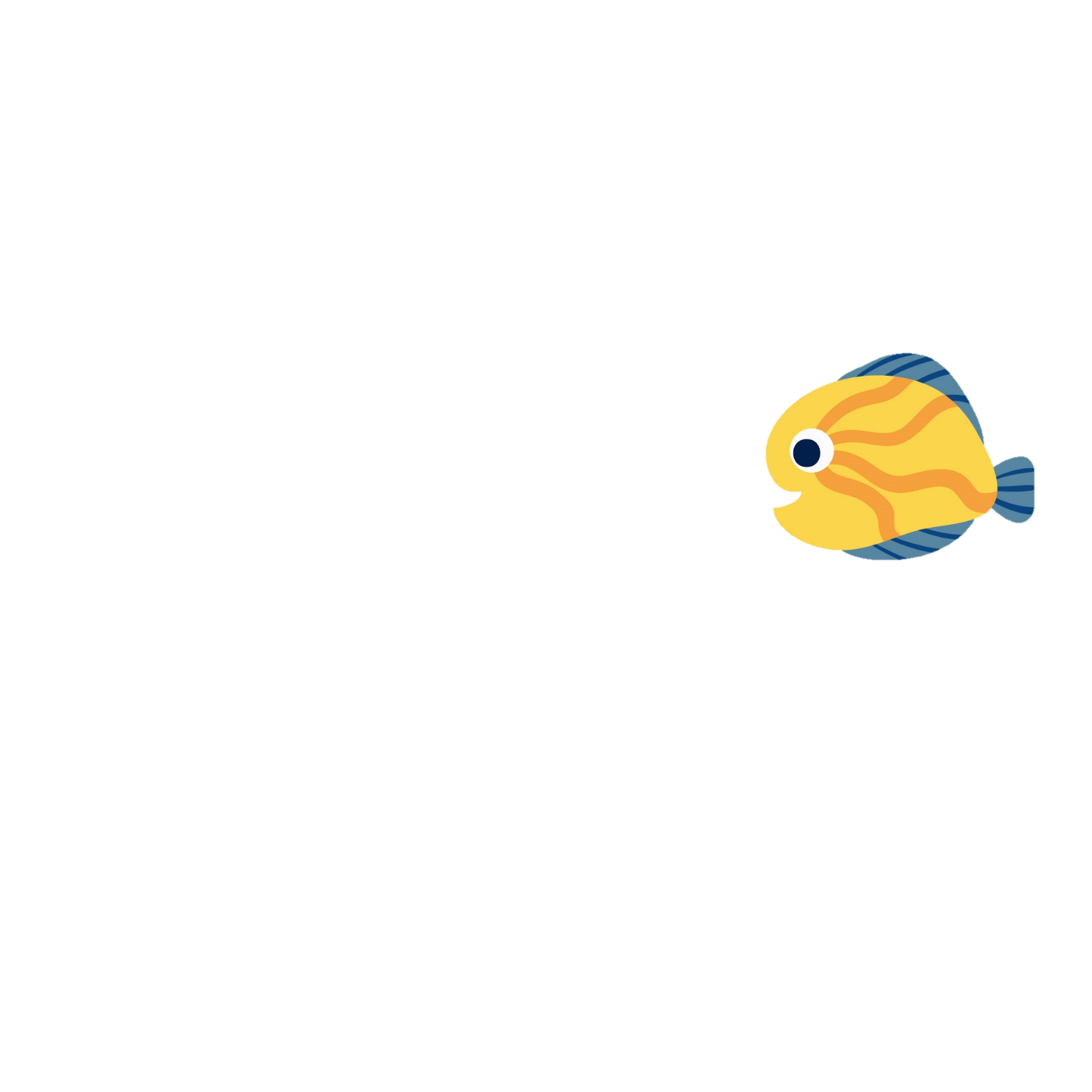 cá
chiên
rán
[Speaker Notes: GV kích vào hình ảnh để quay lại slide trò chơi]
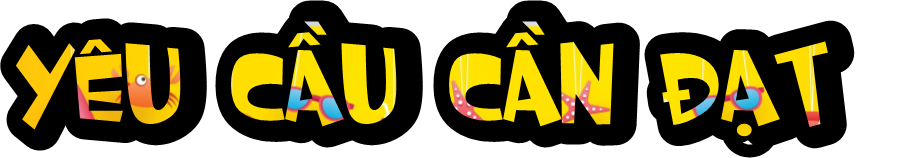 Năng lực đặc thù:
    - Mở rộng vốn từ về mùa hè, hiểu và sử dụng được một trong những chức năng của dấu hai chấm: Dùng để báo hiệu phần giải thích, liệt kê.
- Phát triển năng lực ngôn ngữ.
2. Năng lực chung.
- Năng lực tự chủ, tự học: lắng nghe, viết bài đúng, kịp thời và hoàn thành các nội dung trong SGK. 
- Năng lực giải quyết vấn đề và sáng tạo: tham gia trò chơi, vận dụng.
- Năng lực giao tiếp và hợp tác: Tham gia làm việc nhóm trong các hoạt động học tập.
3. Phẩm chất.
- Phẩm chất yêu nước, nhân ái, chăm chỉ, trách nhiệm.
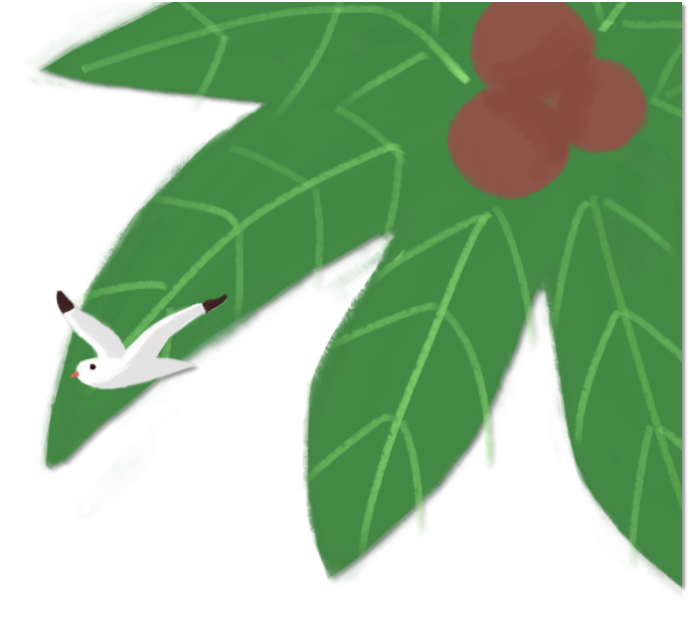 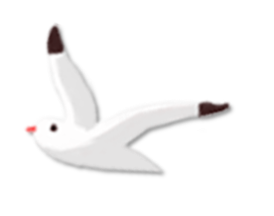 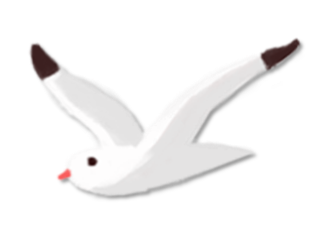 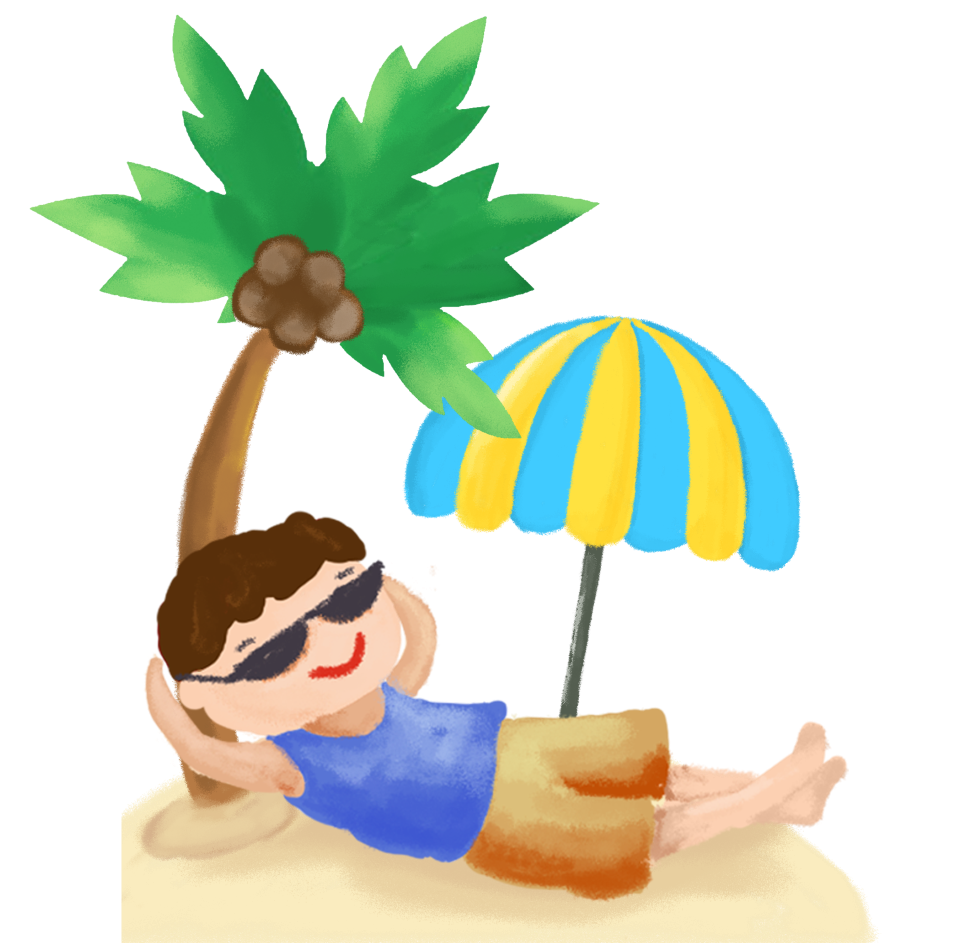 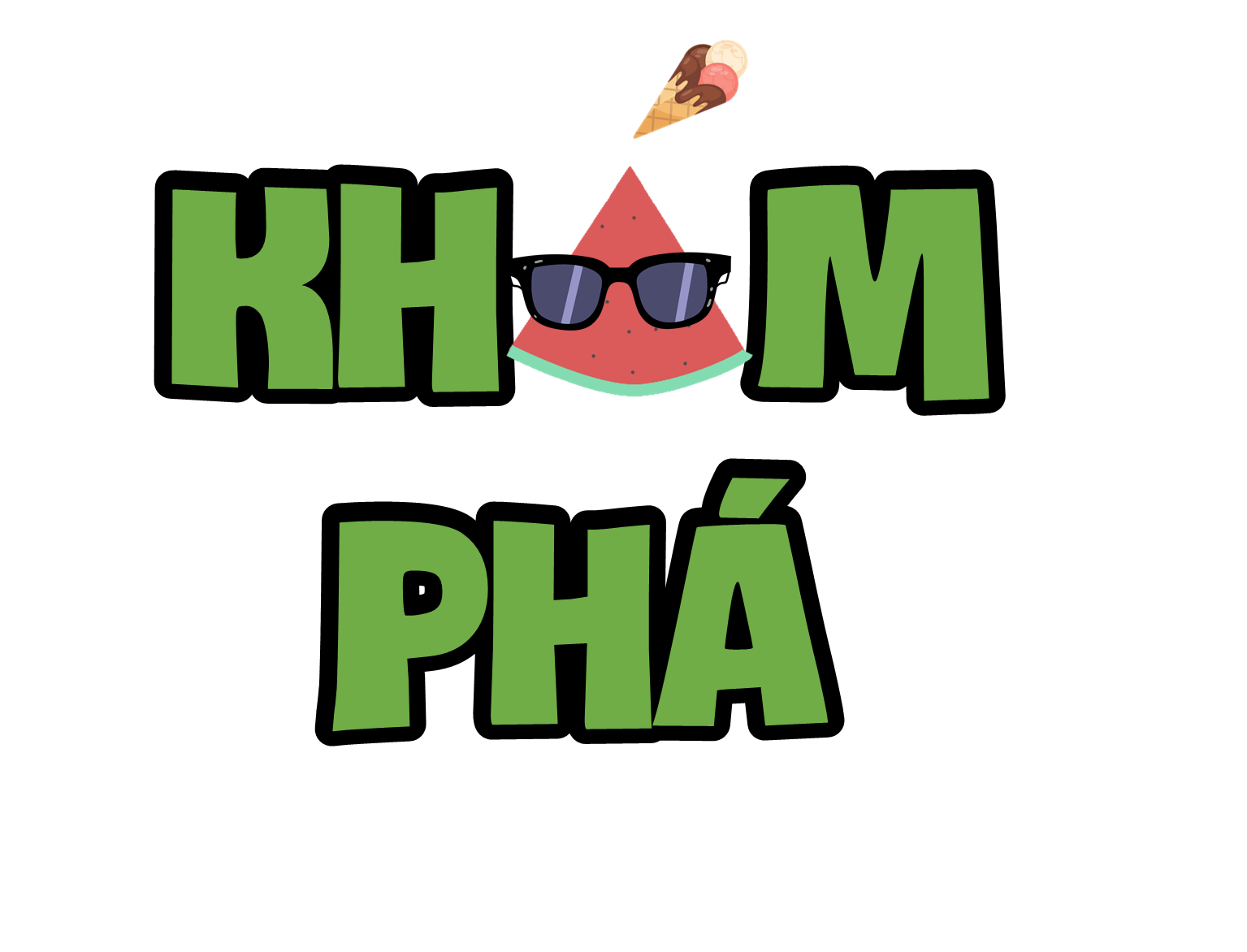 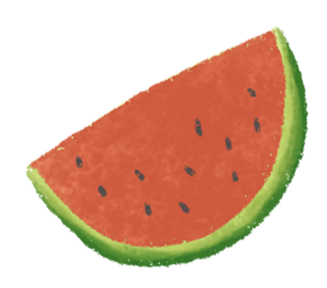 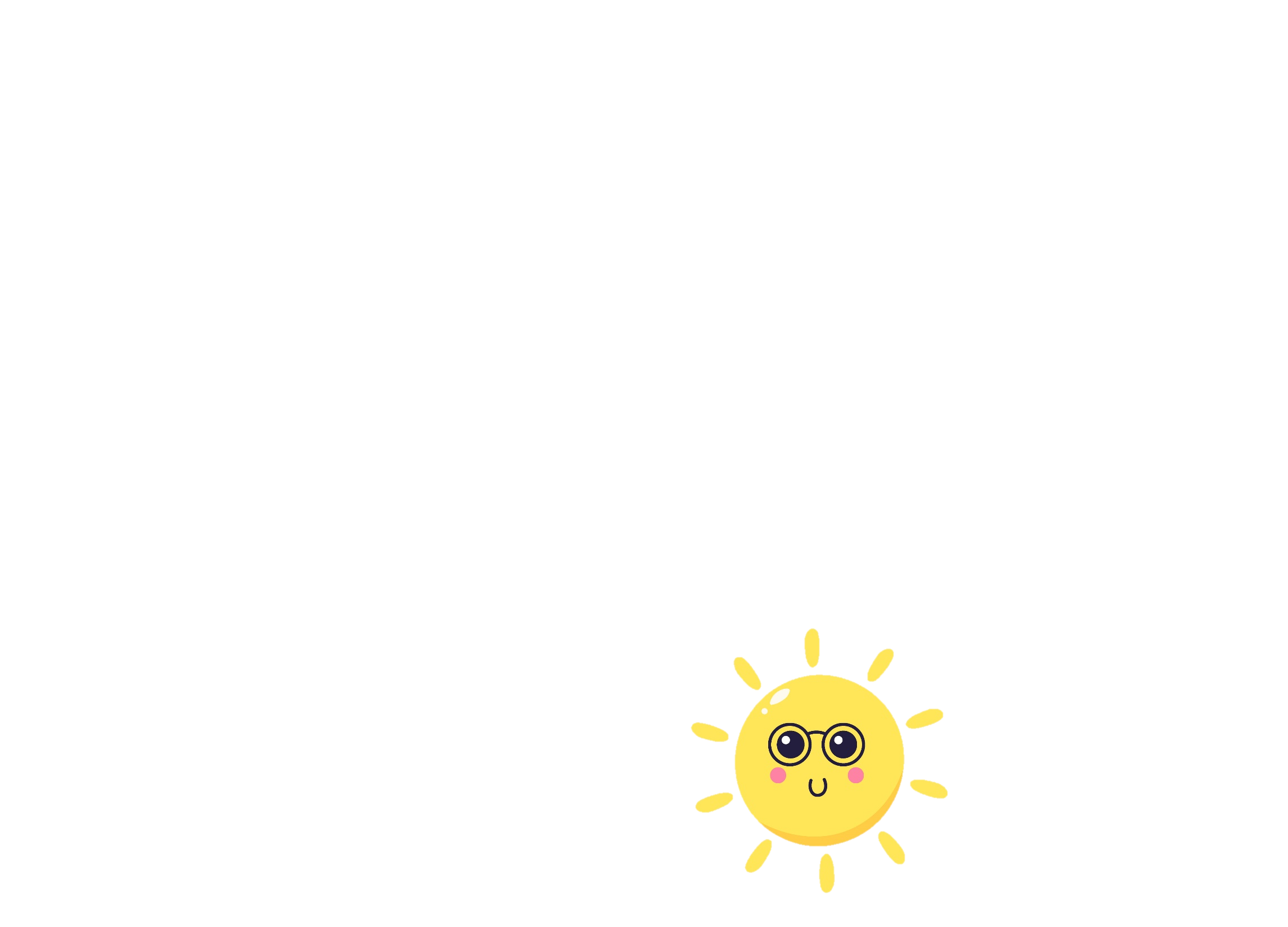 Bài 1
 Tìm các từ ngữ nói về mùa hè theo gợi ý dưới đây:
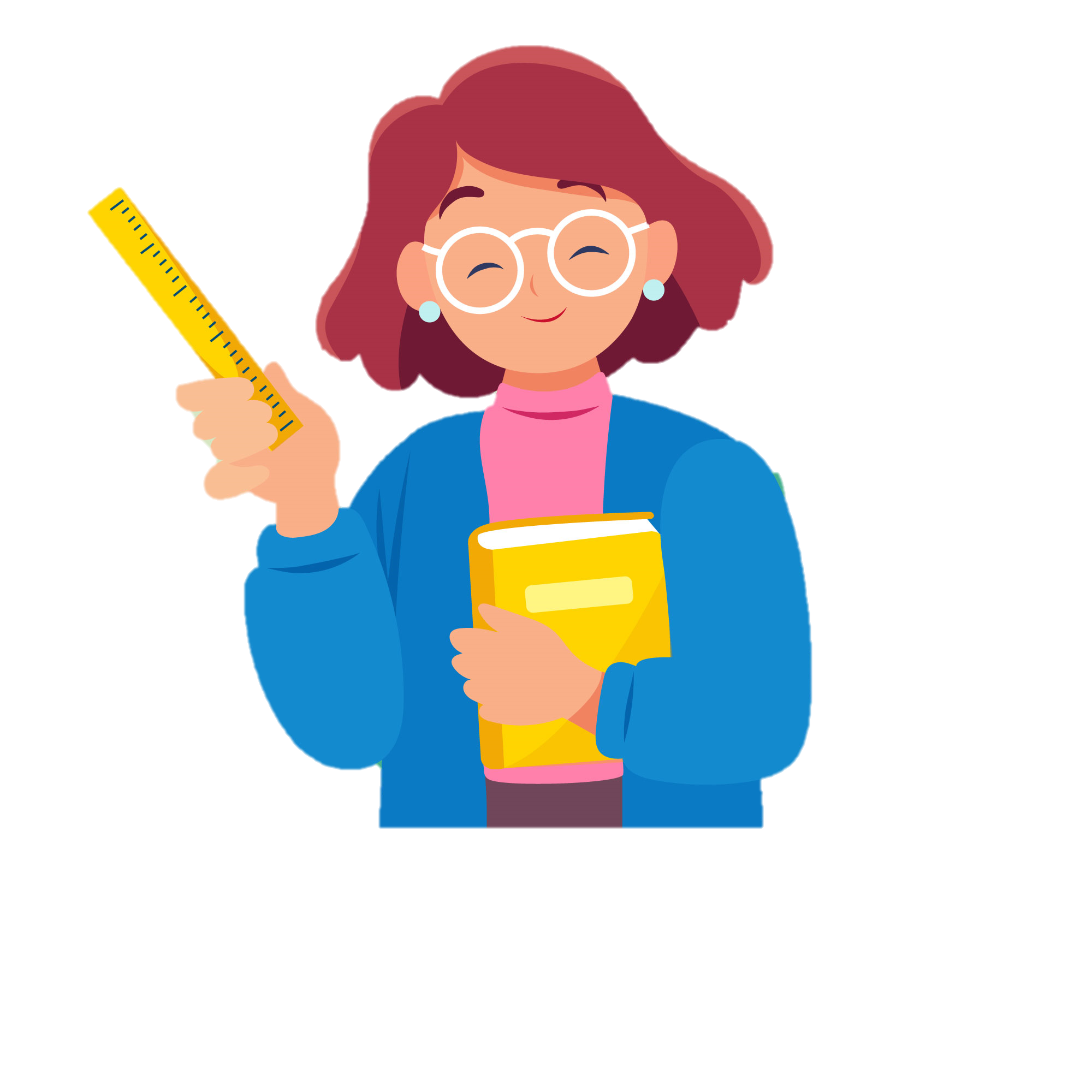 Thảo luận nhóm 4
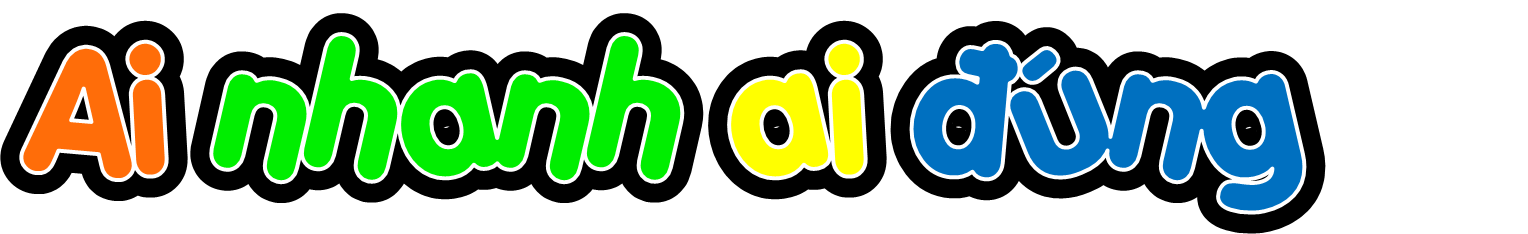 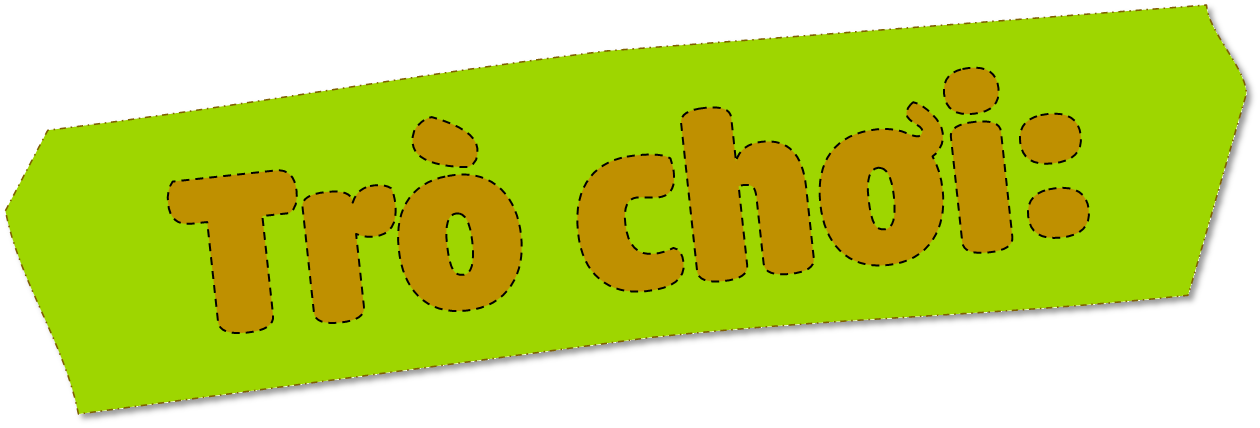 Luật chơi: Lớp học sẽ được chia thành 3 đội tương ứng với 3 tổ, mỗi đội sẽ có thời gian 3 phút để hoàn thành bảng sau. Đội nào tìm được nhiều từ hơn thì giành chiến thắng.
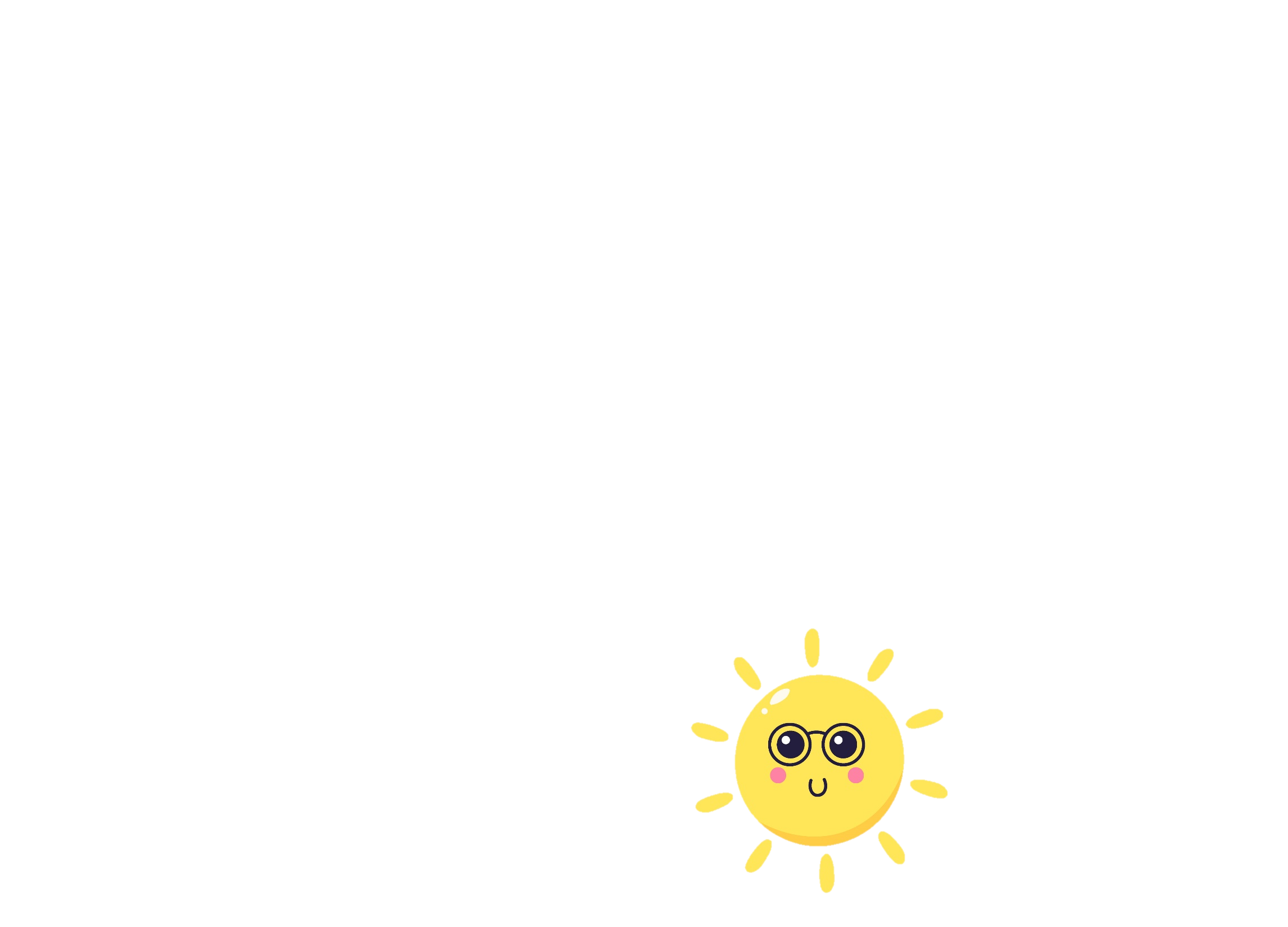 Thời tiết
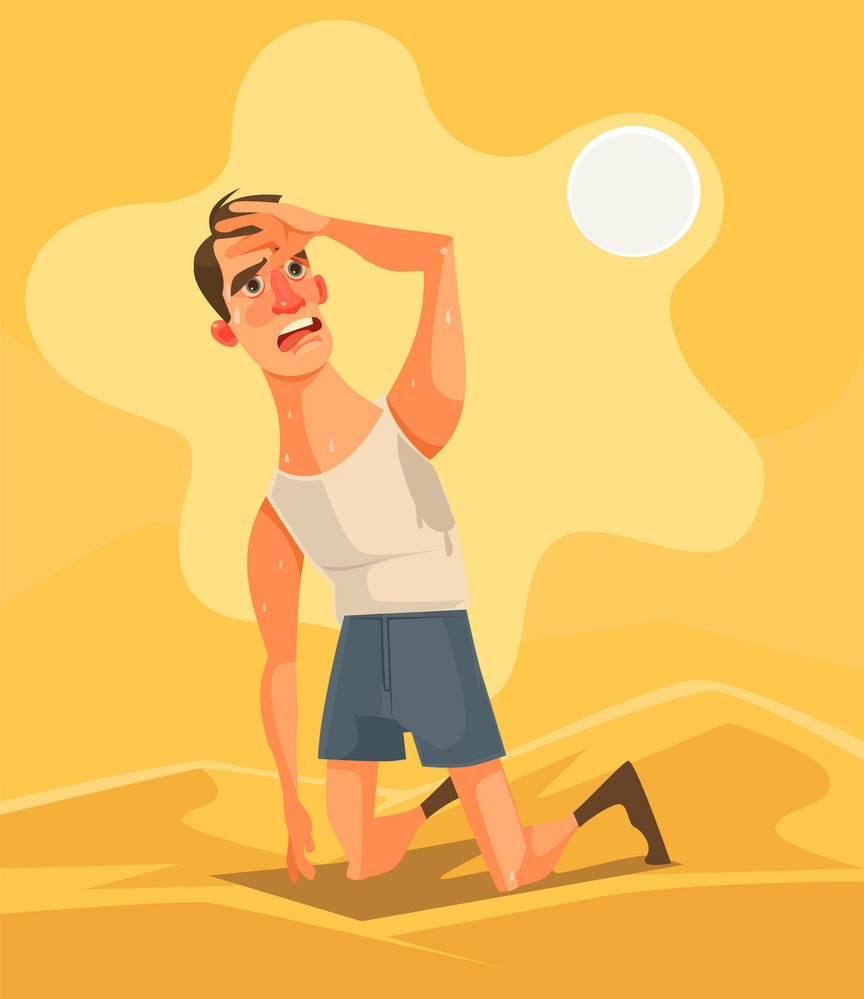 Nóng nực
Nóng bức
Oi bức
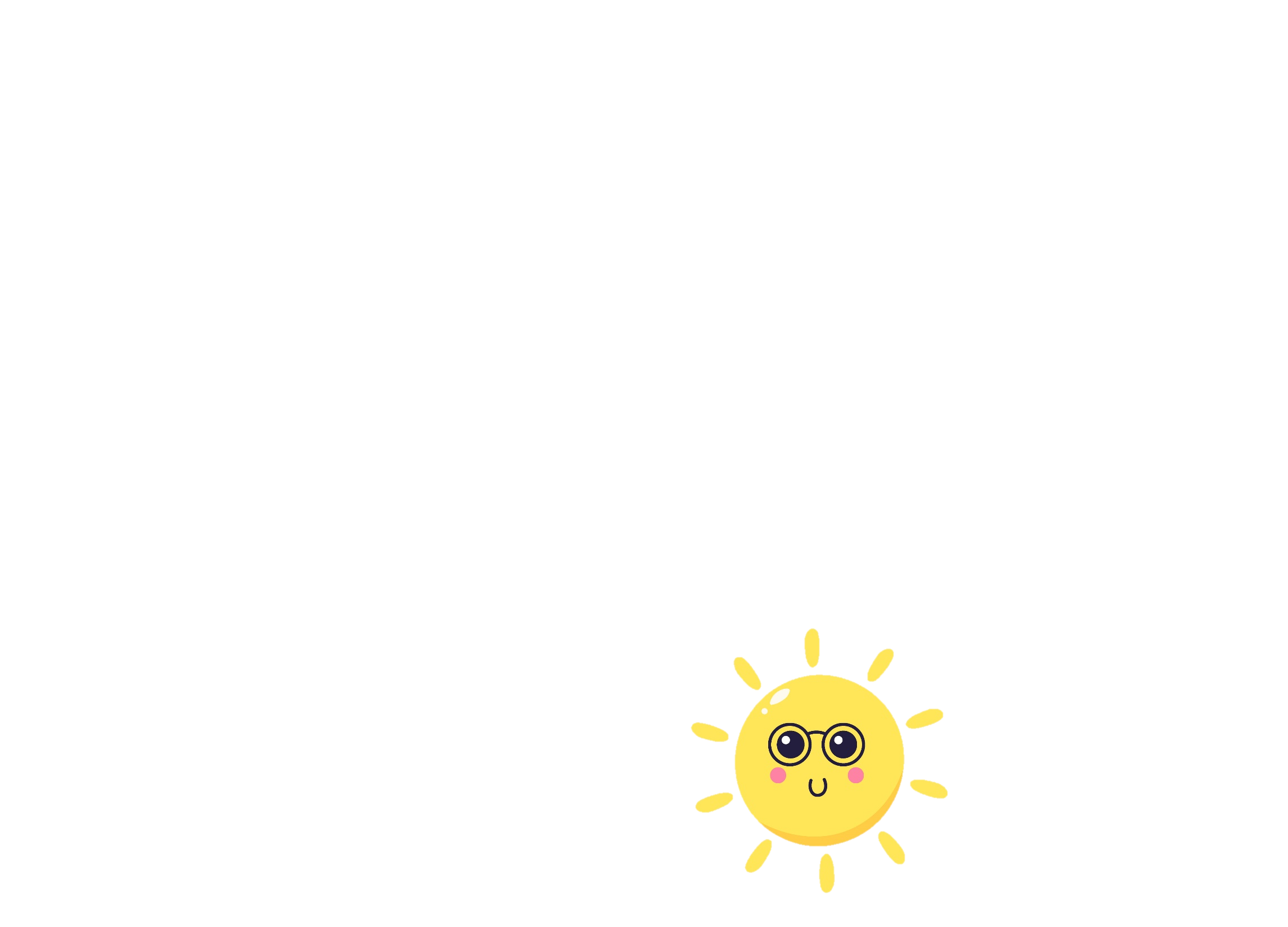 Đồ ăn thức uống
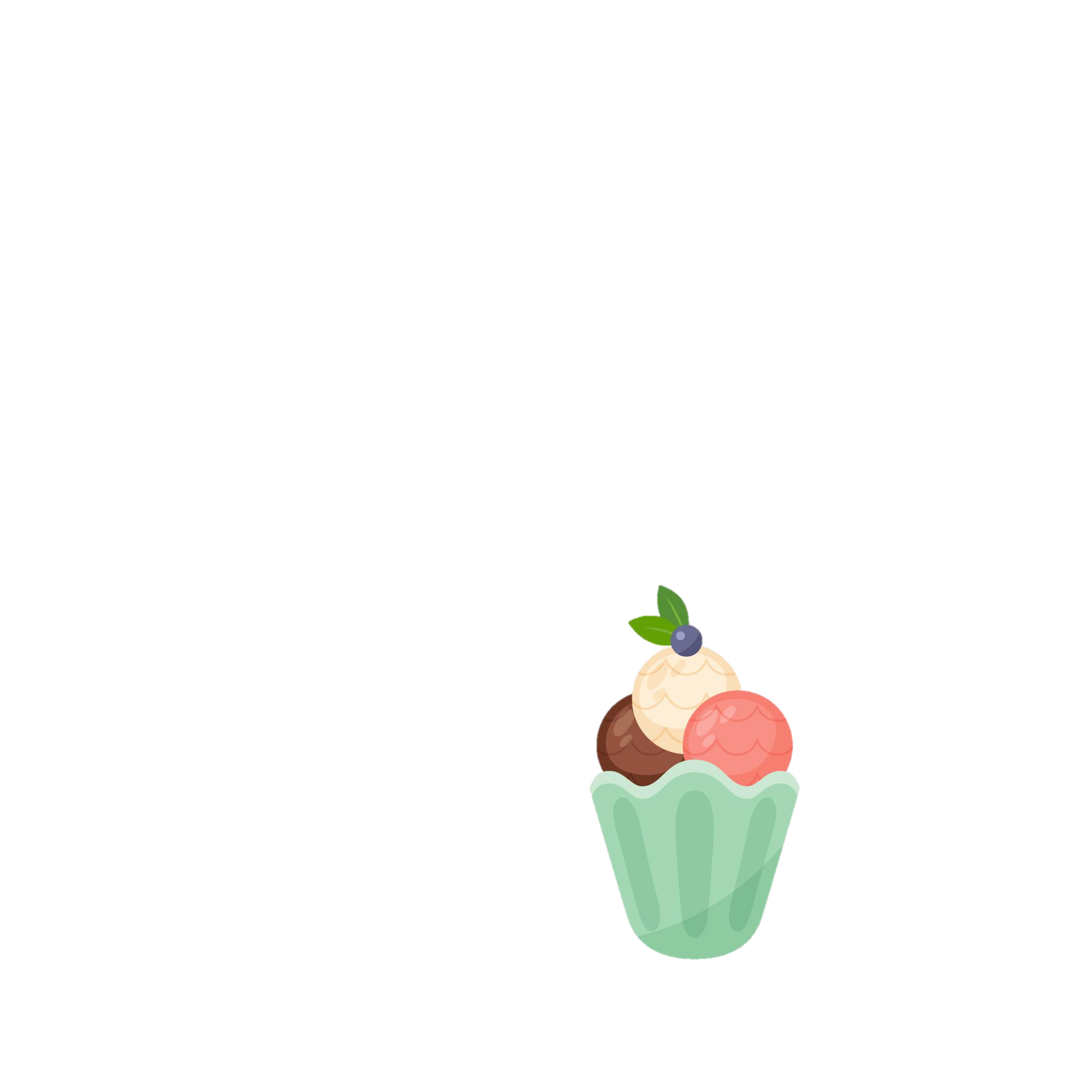 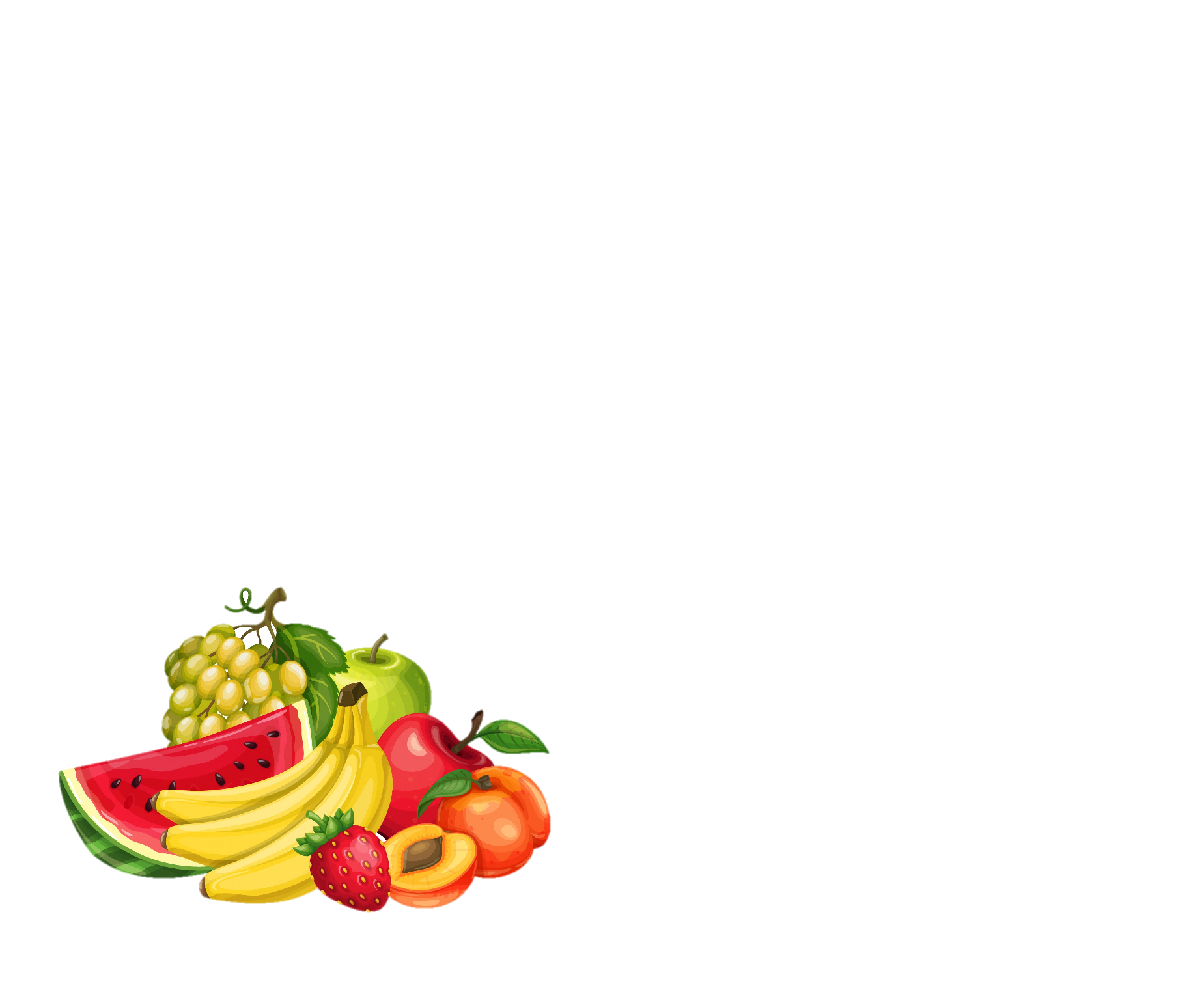 Hoa quả
Kem
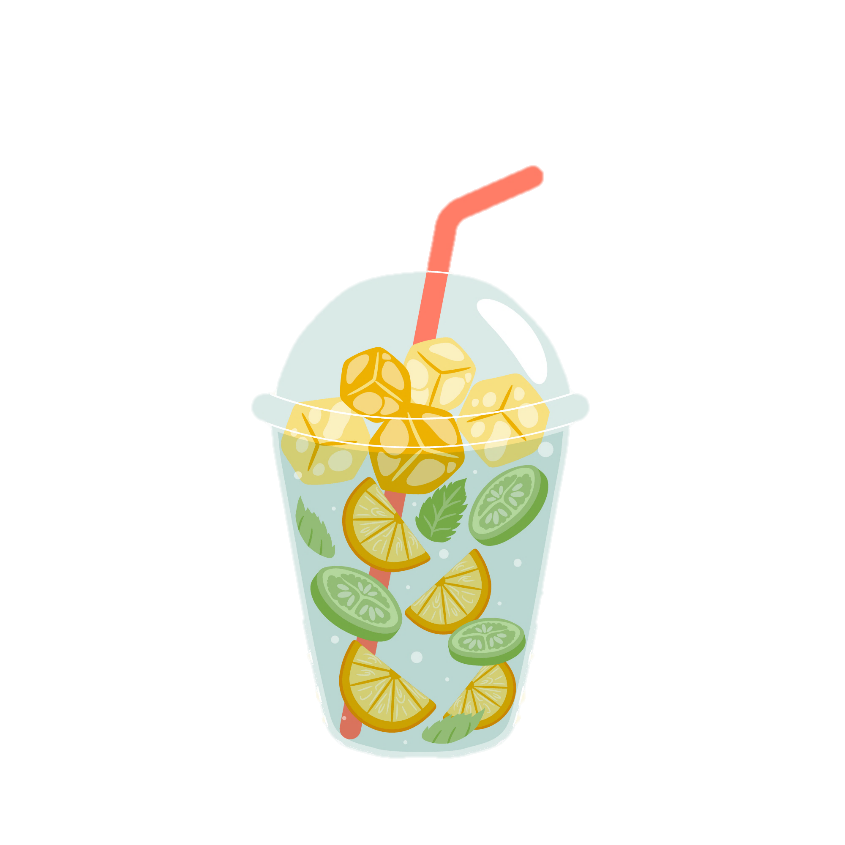 Nước giải khát
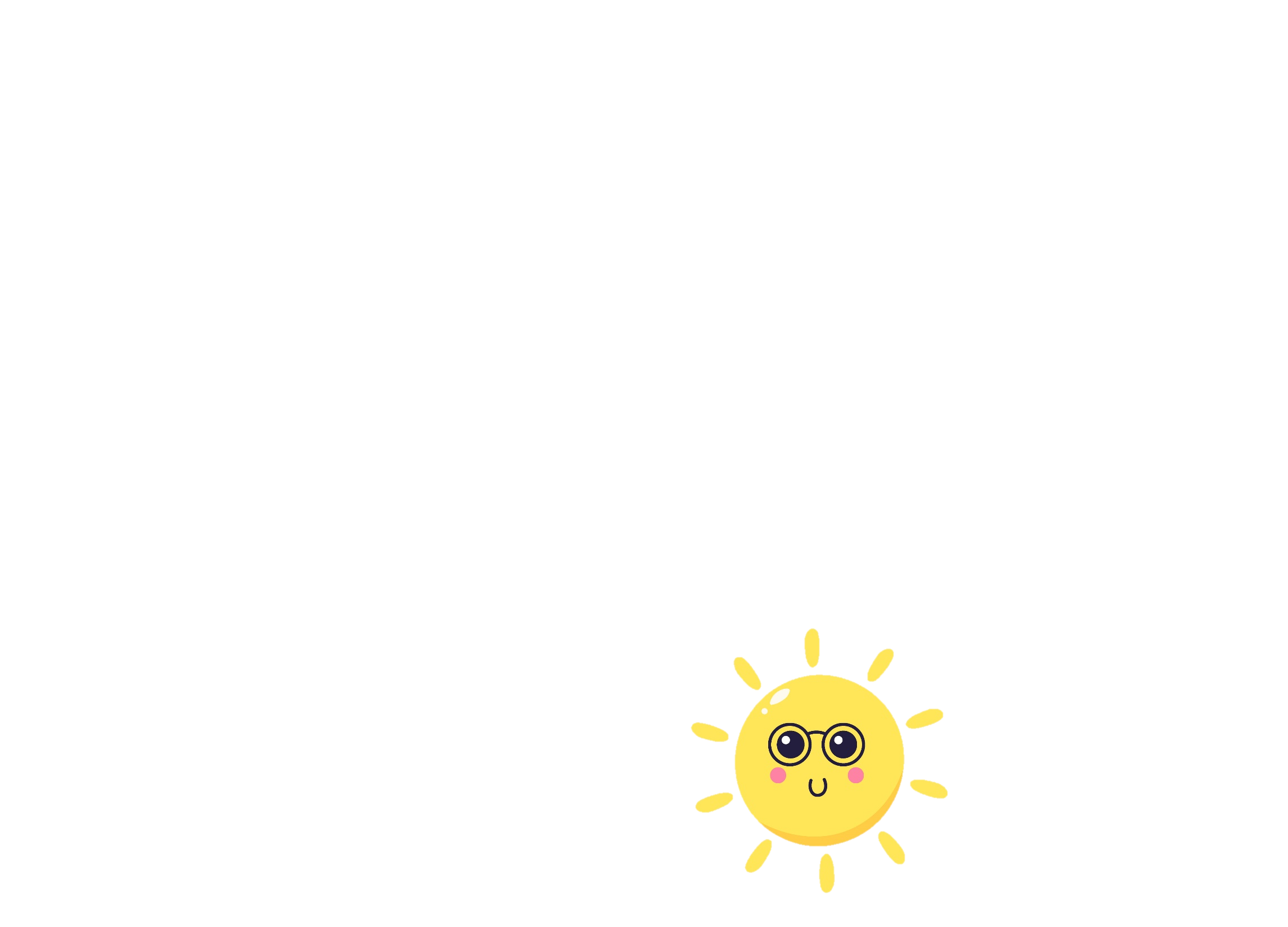 Đồ dùng, trang phục
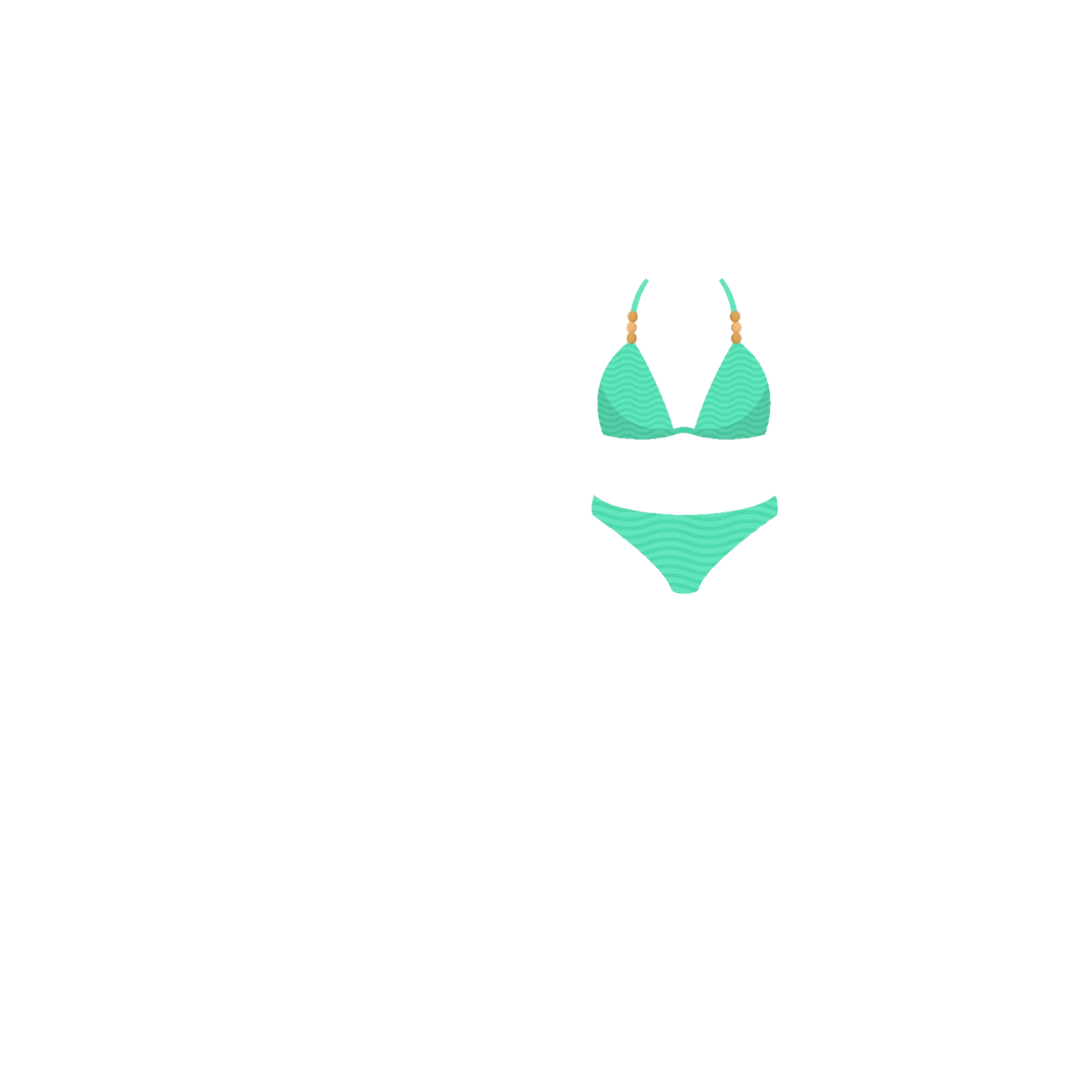 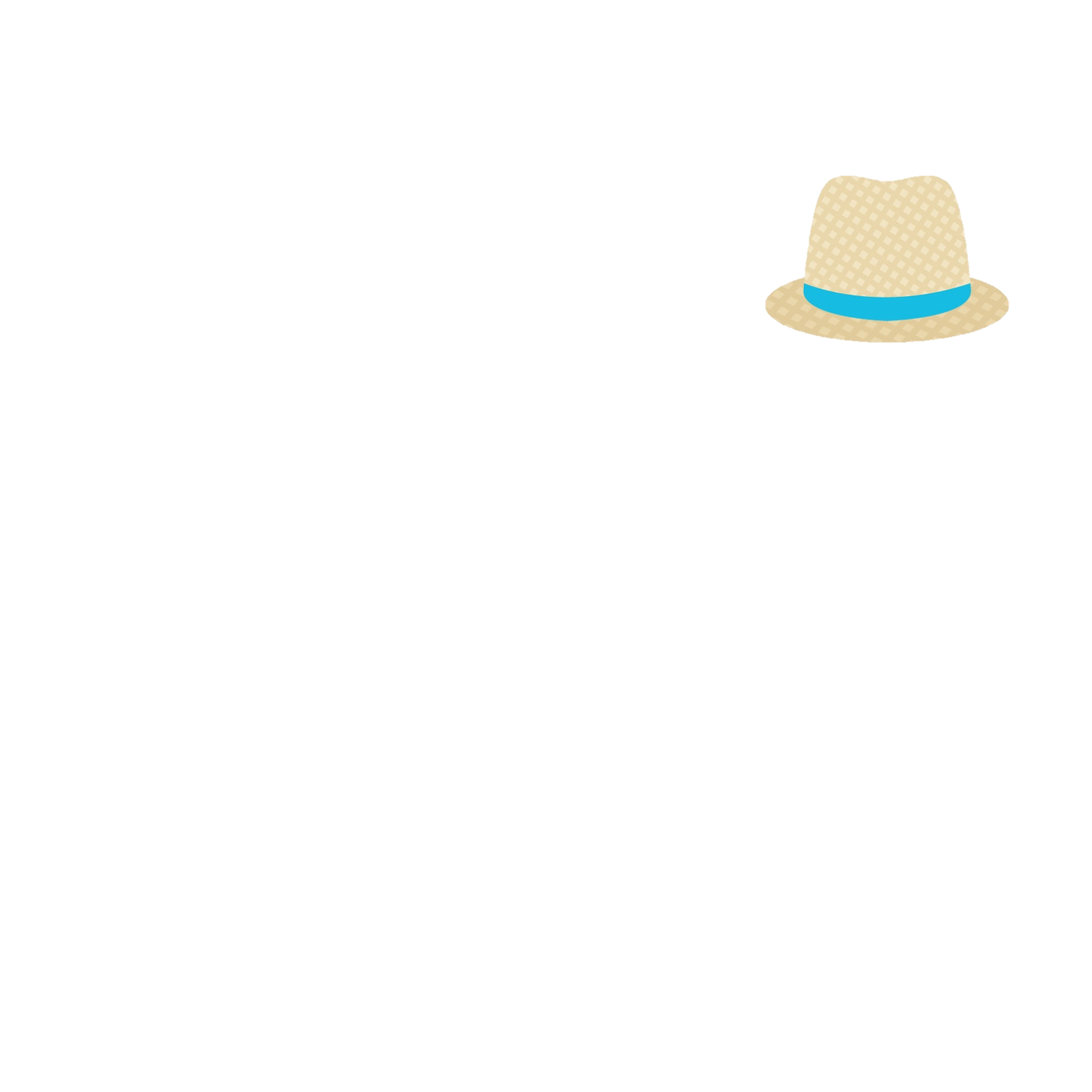 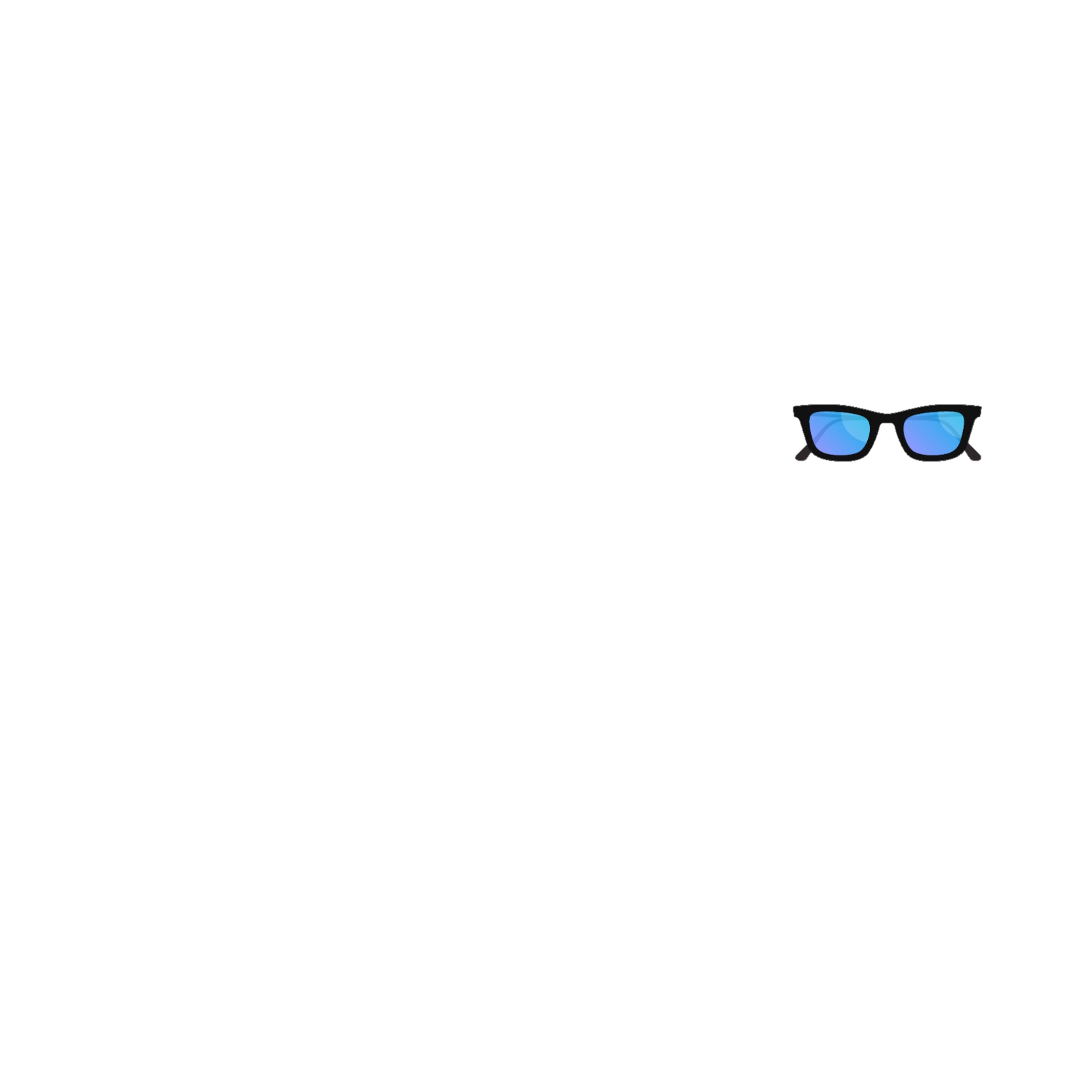 Mũ
Kính
Đồ bơi
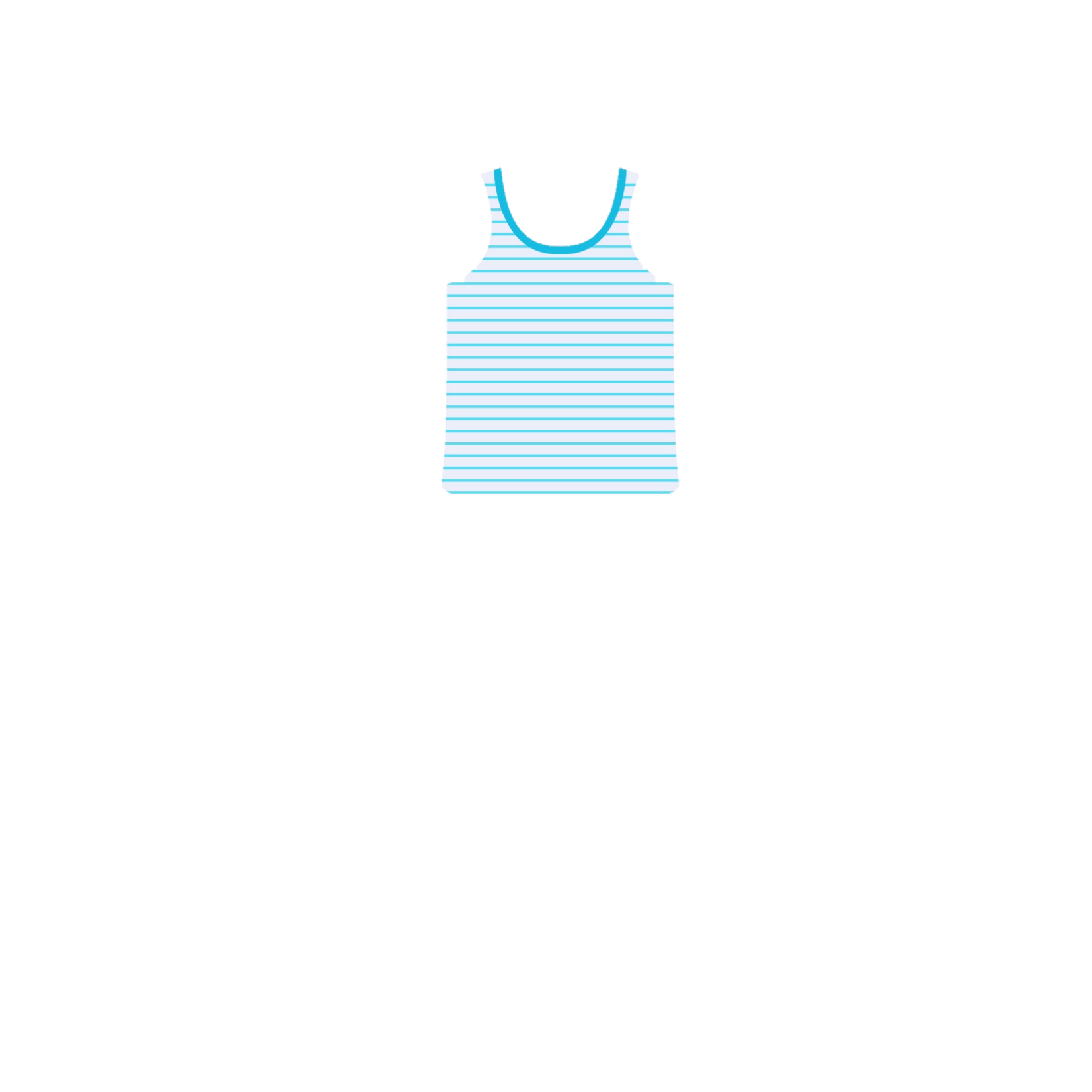 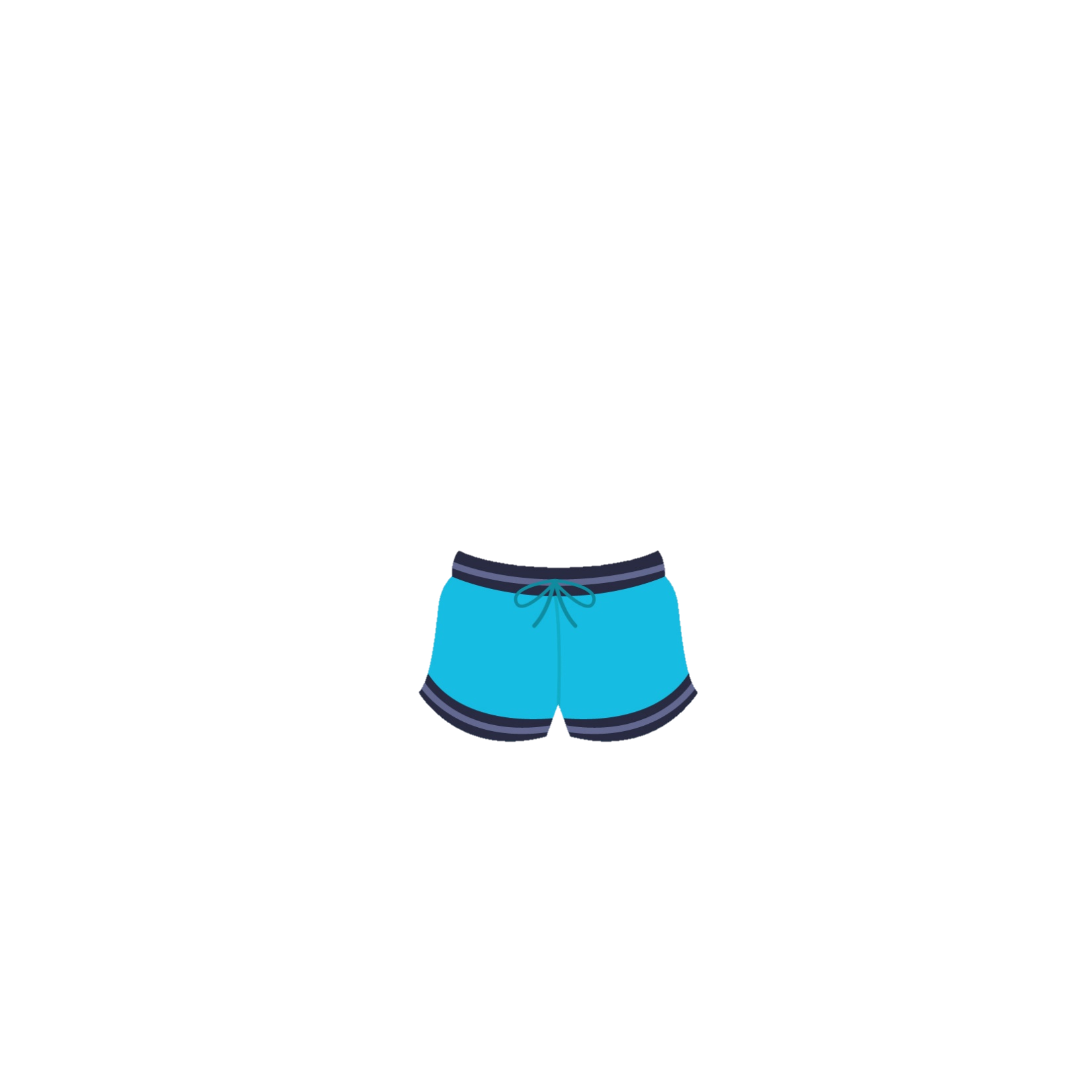 Quần đùi
Áo ba lỗ
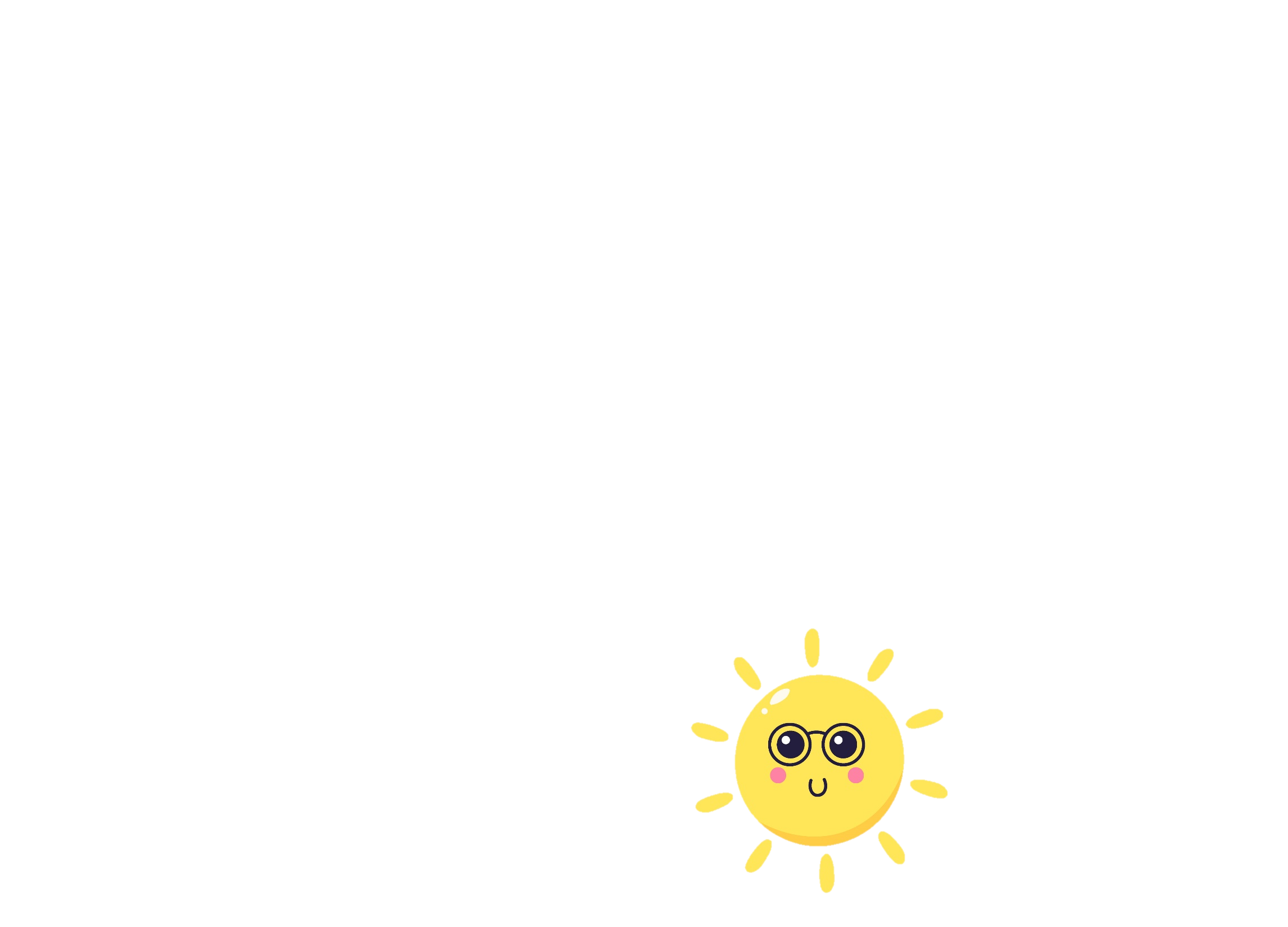 Hoạt động
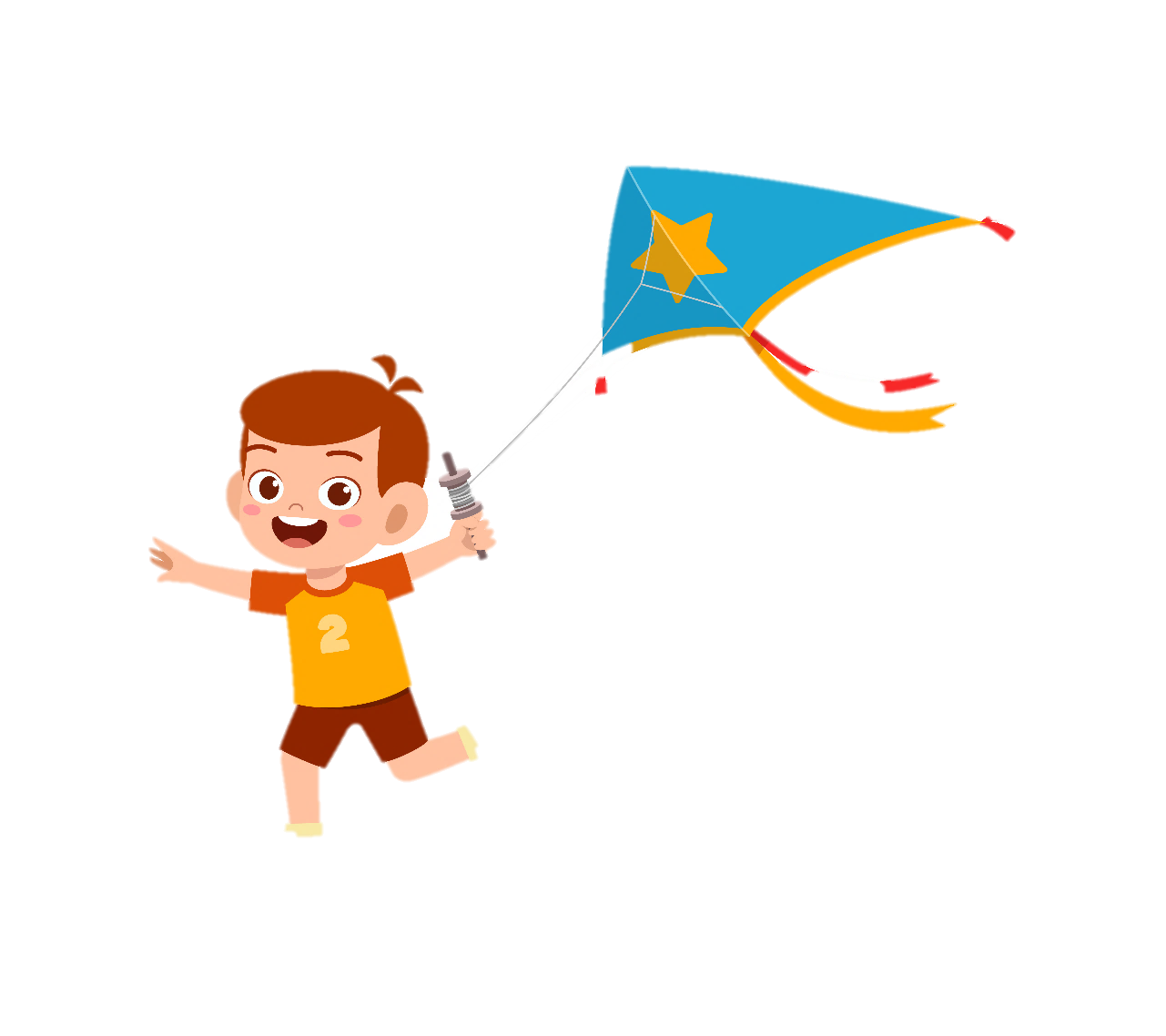 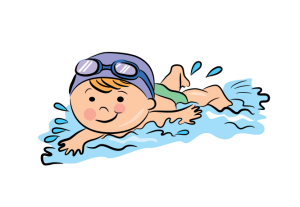 Đi bơi
Thả diều
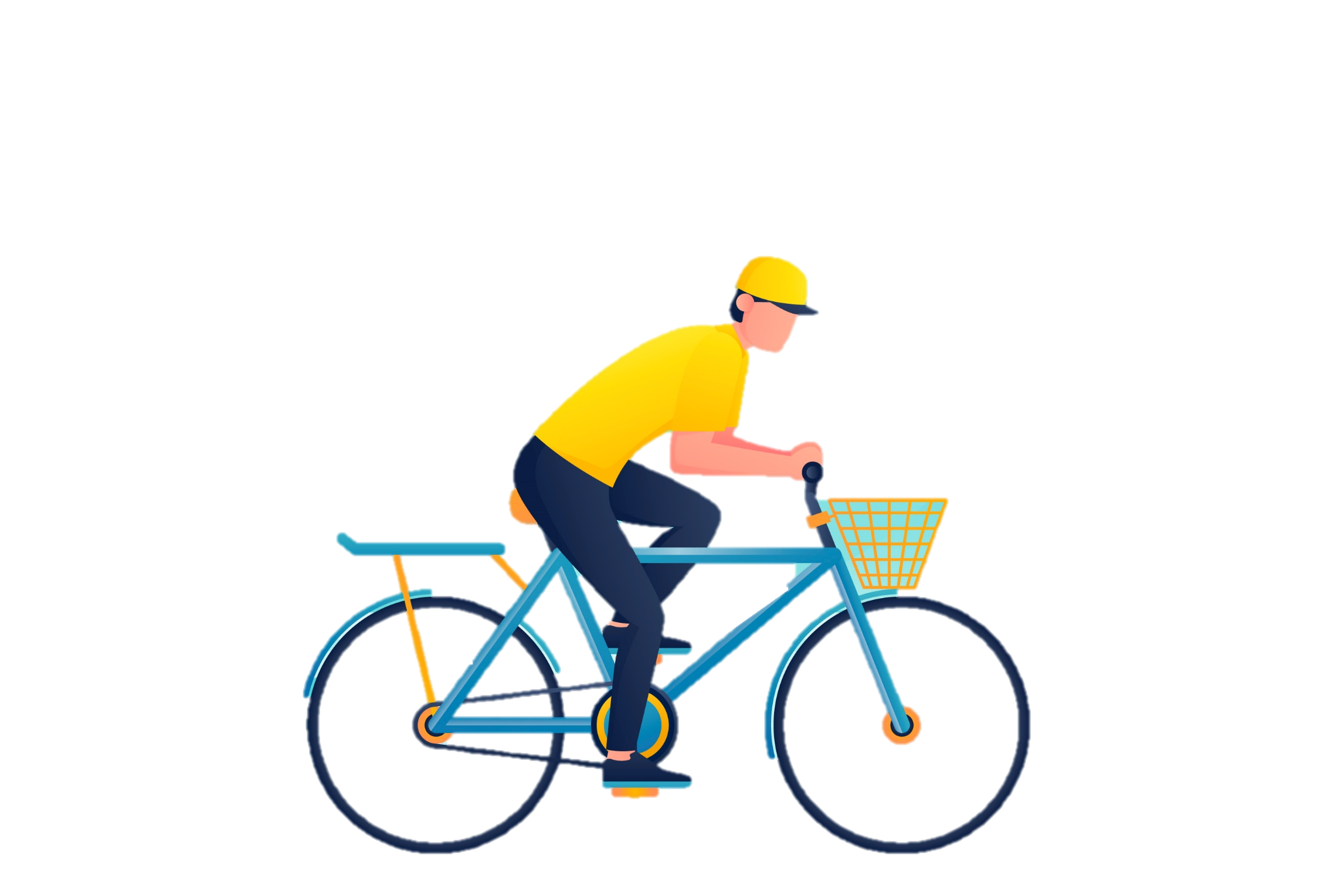 Đạp xe
Bài 2: Dấu hai chấm trong câu sau đây được dùng để làm gì?
Các bạn chắc chắn sẽ kể về những chuyến du lịch kì thú của mình: ra biển, lên núi, đến thăm những thành phố lớn,….
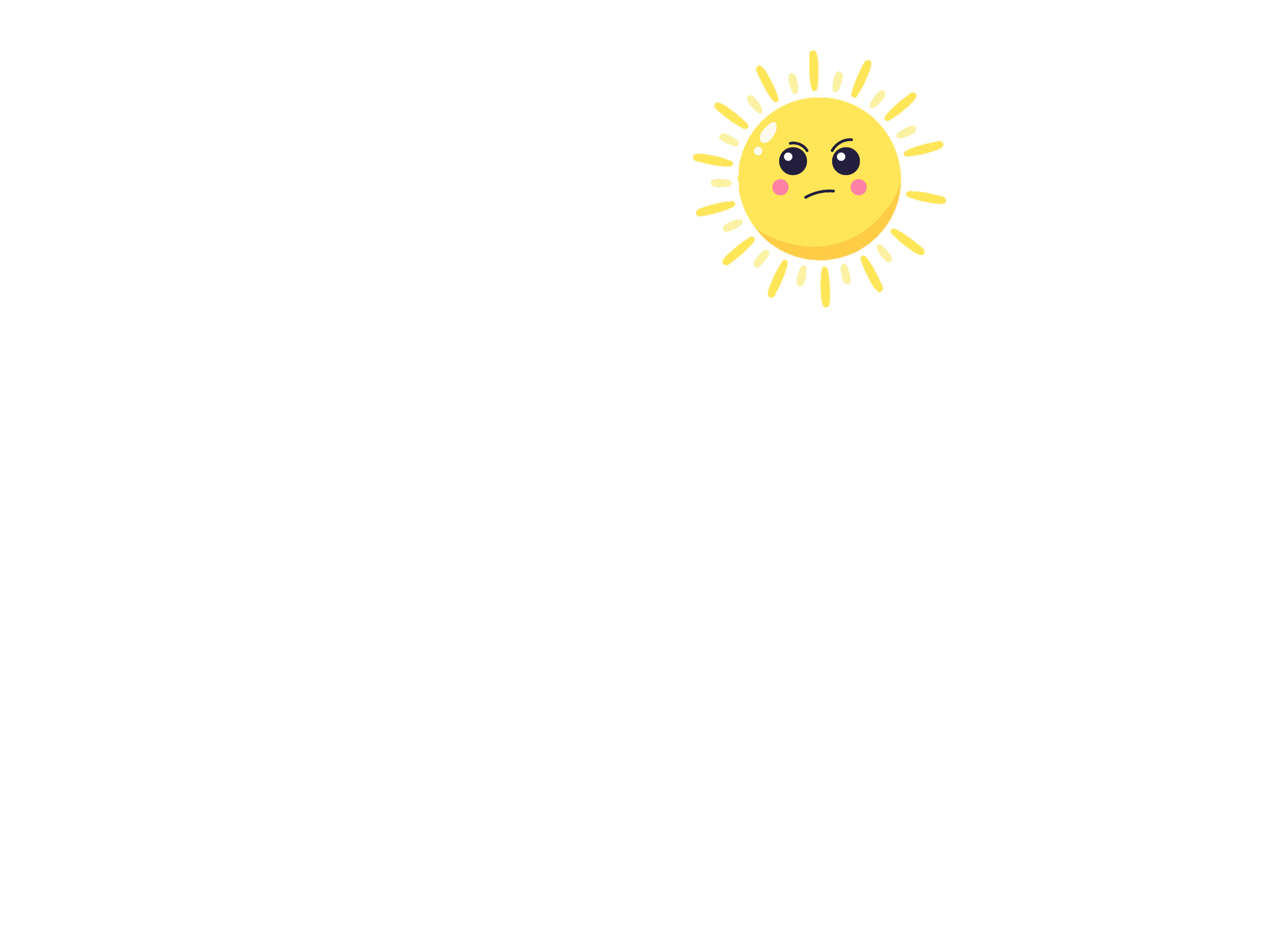 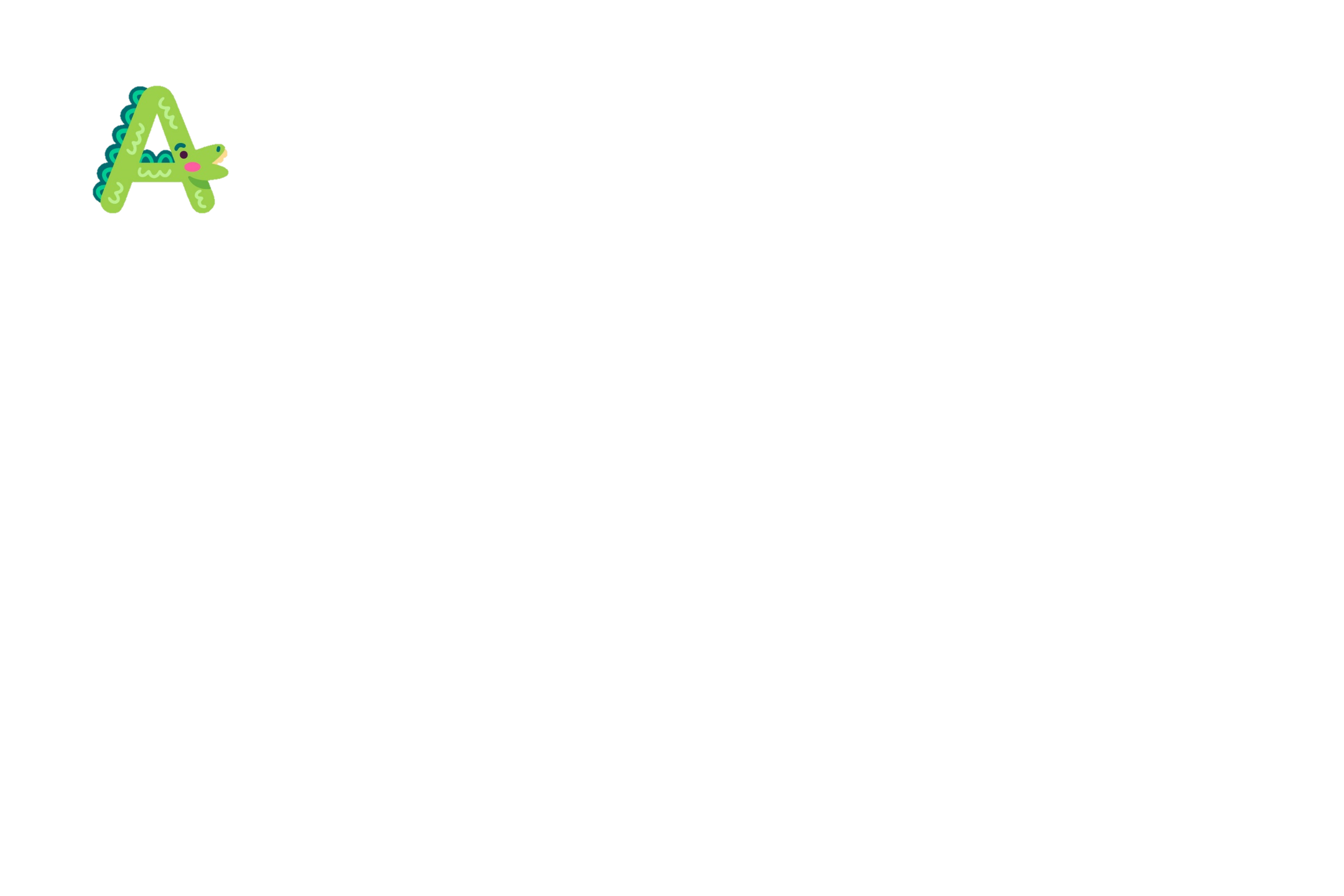 Để báo hiệu lời nói trực tiếp
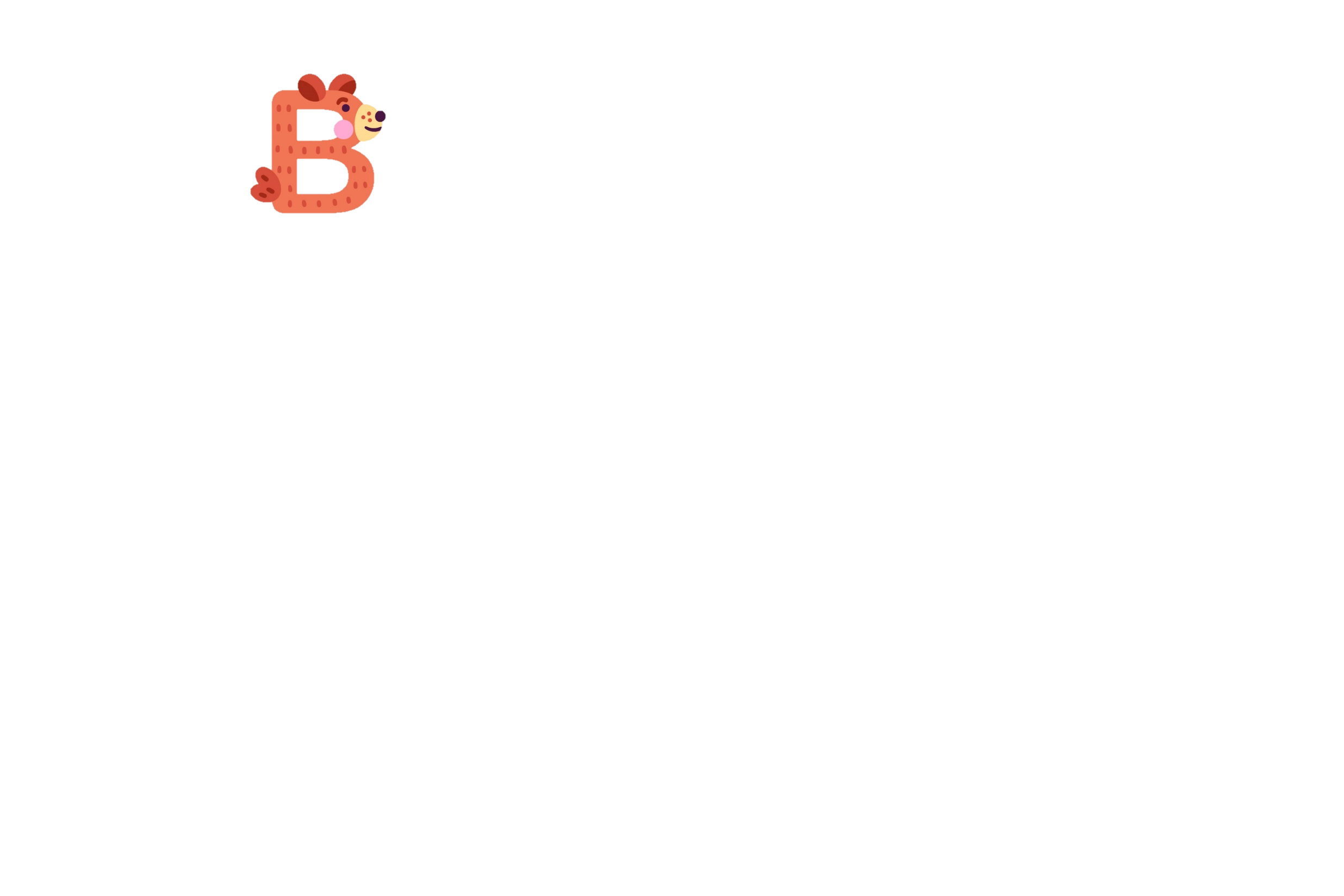 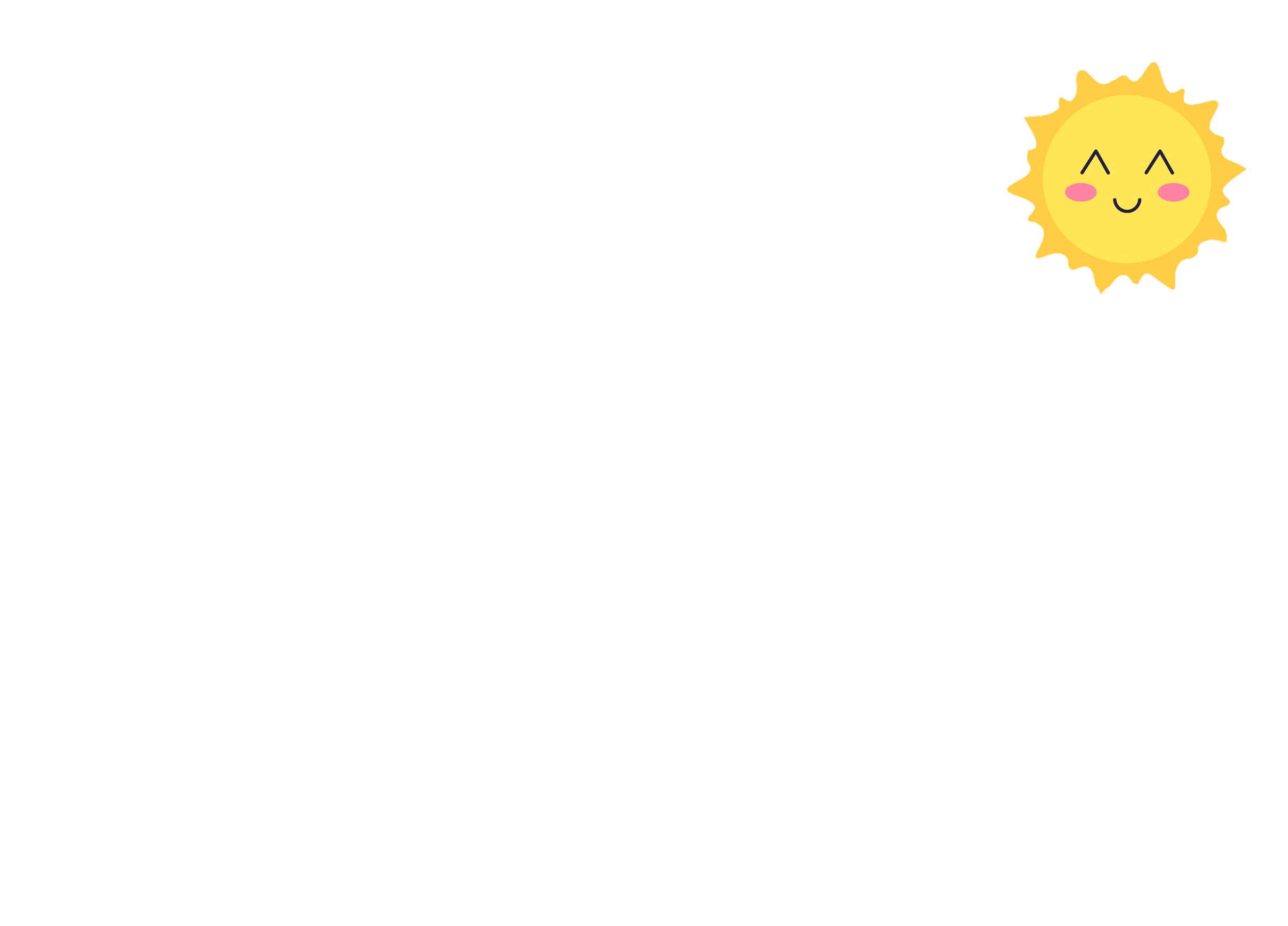 Để báo hiệu phần liệt kê
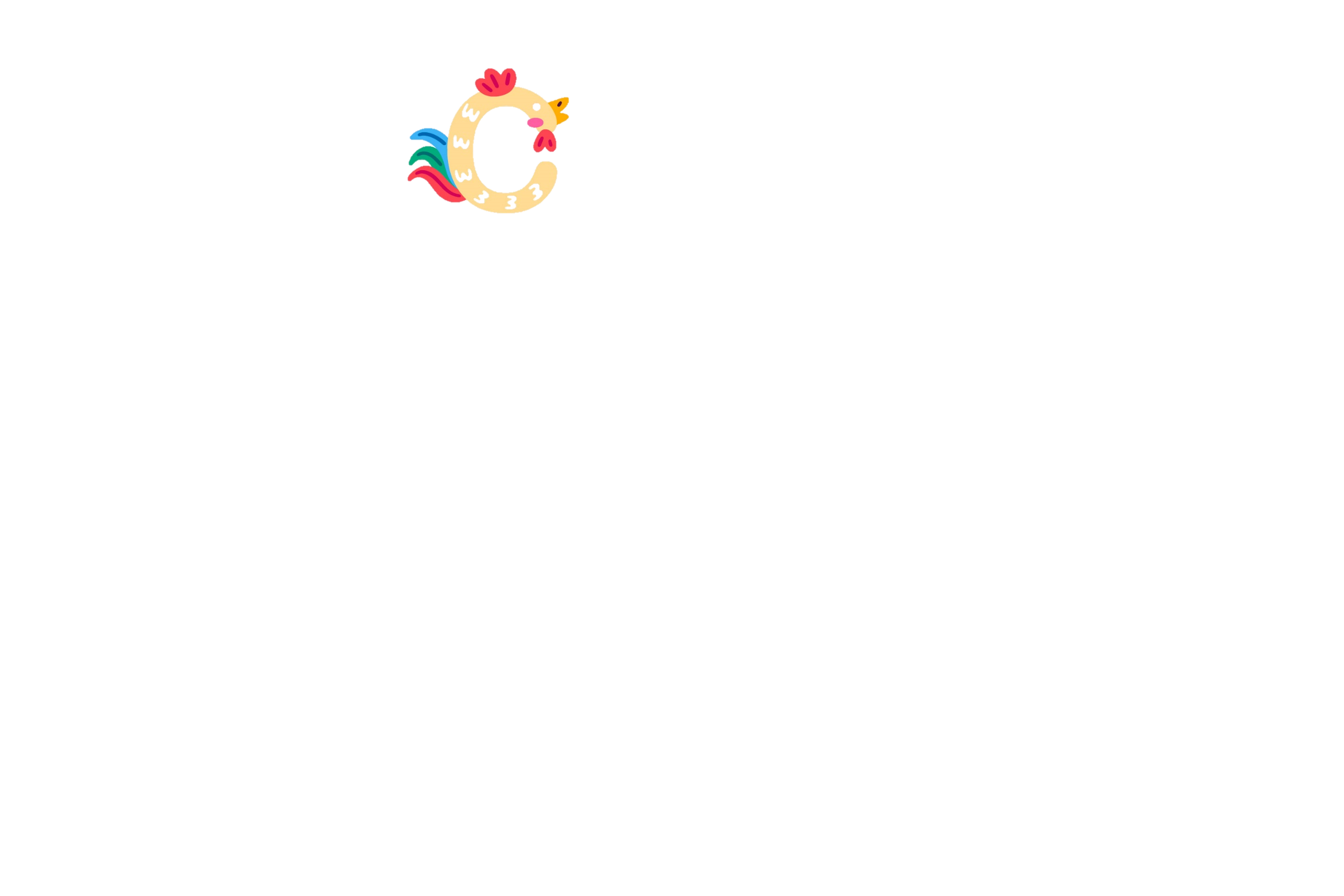 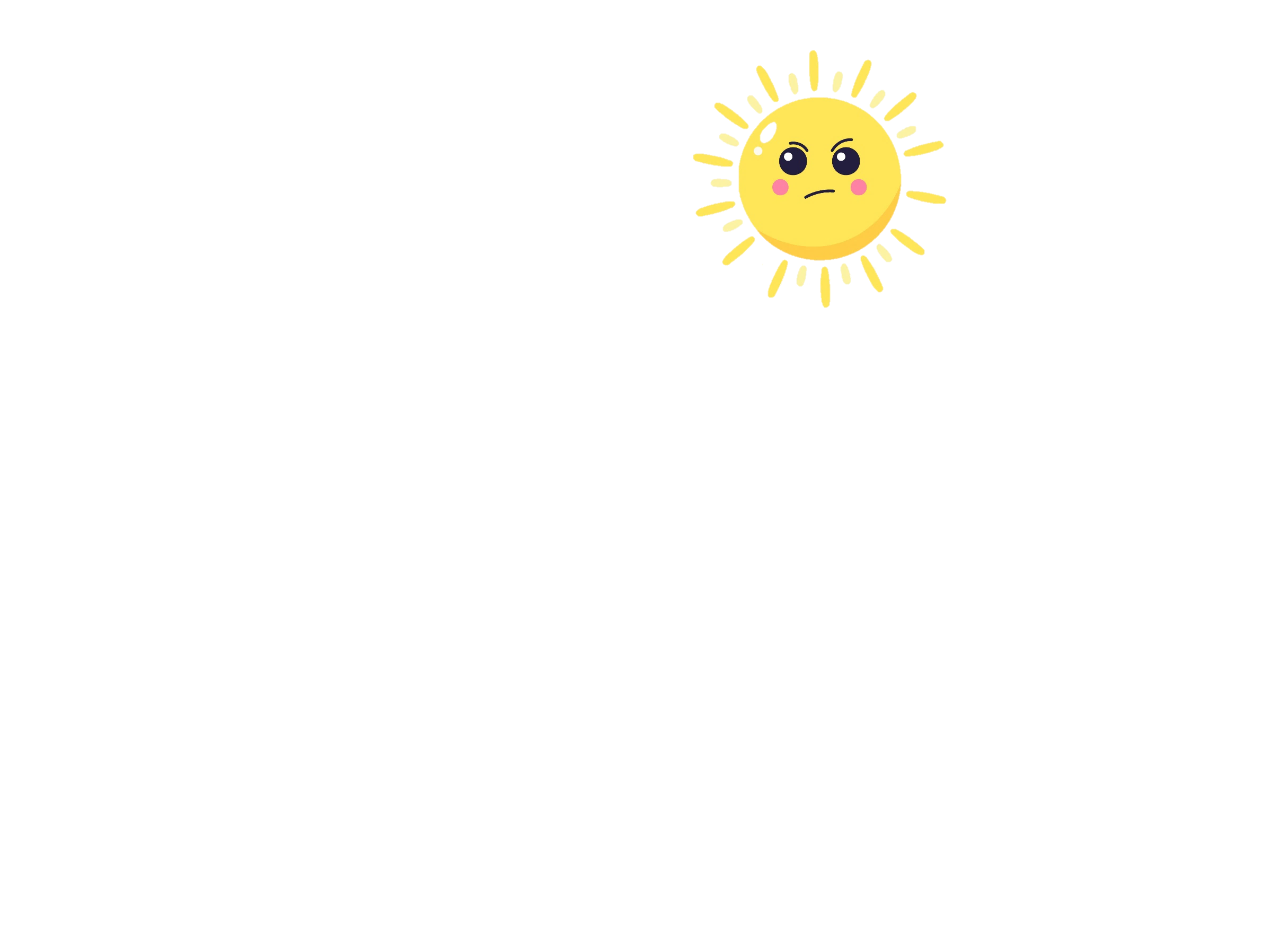 Để báo hiệu phần giải thích
[Speaker Notes: Gv có thể yêu cầu HS kể lại các tác dụng khác của dấu hai chấm]
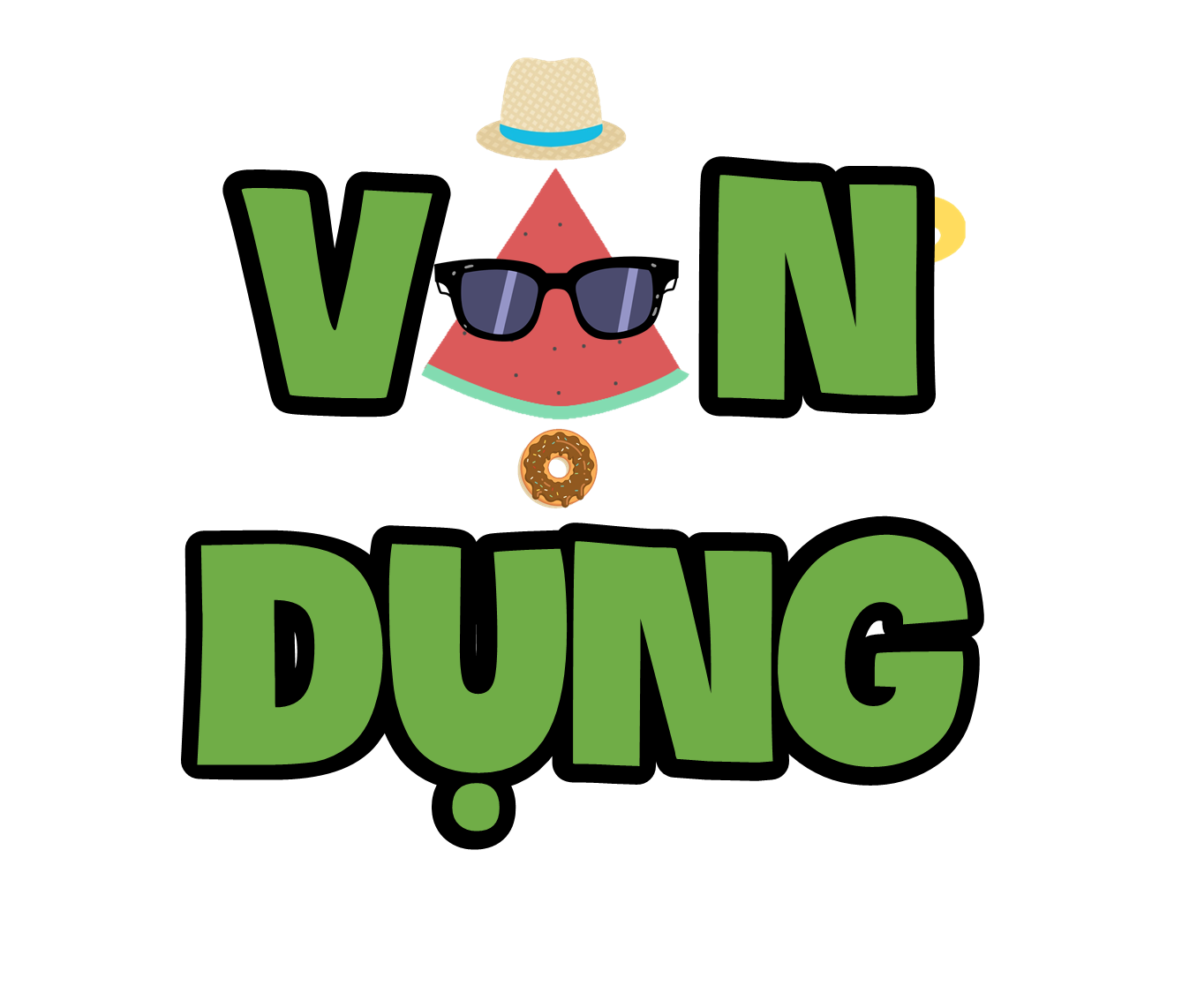 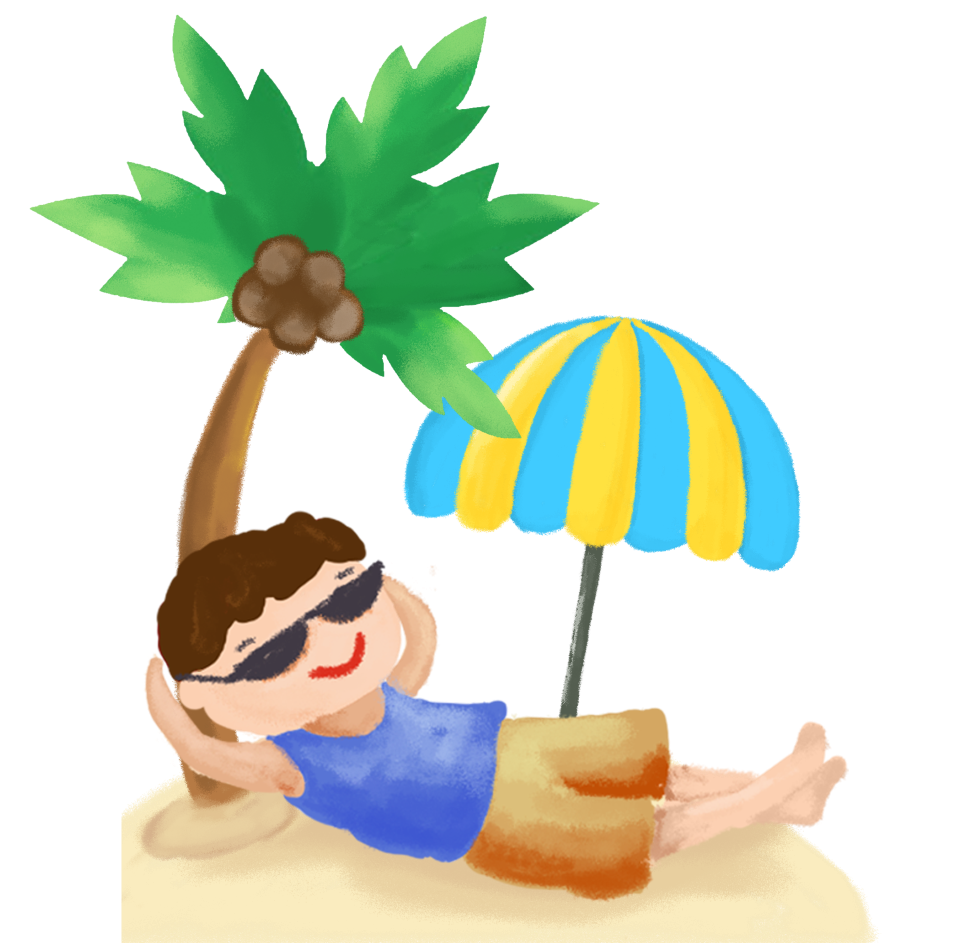 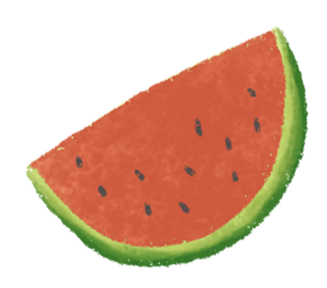 Chọn dấu chấm hoặc dấu hai chấm thay cho ô vuông
a. Mùa hè có rất nhiều loài hoa       hoa hồng, hoa phượng, hoa mười giờ,… Hoa nào cũng đẹp, cũng rực rỡ sắc màu 
b. Có nhiều hoạt động thú vị mà bạn có thể làm khi hè đến
 đi cắm trại, đi tắm biển, tham gia các câu lạc bộ,…
:
.
:
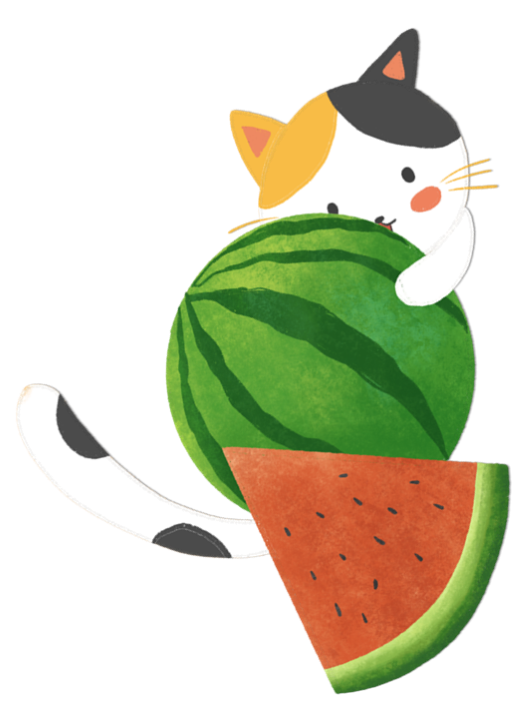 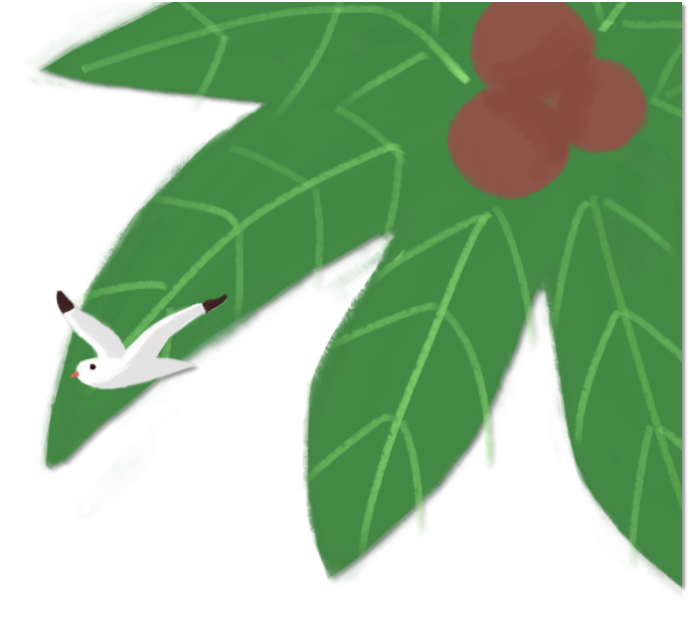 Dặn dò:
Hoàn thành bài tập vào Vở BT Tiếng Việt
Đọc lại câu chuyện: Tạm biệt mùa hè
Chuẩn bị bài sau
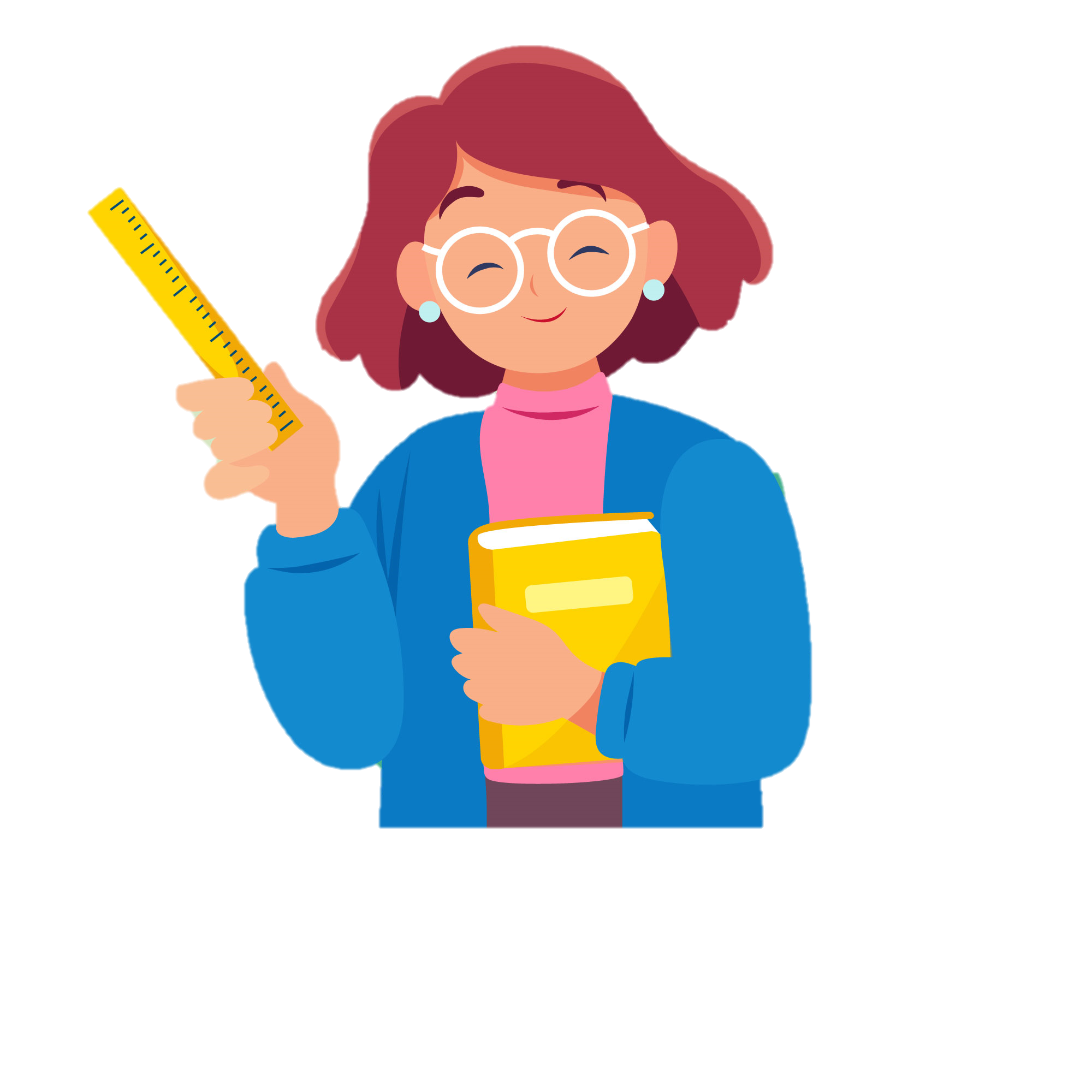 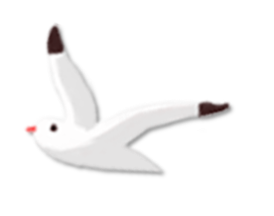 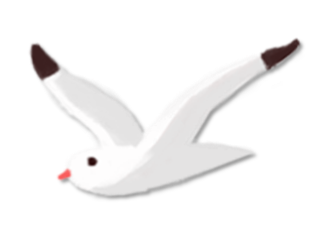 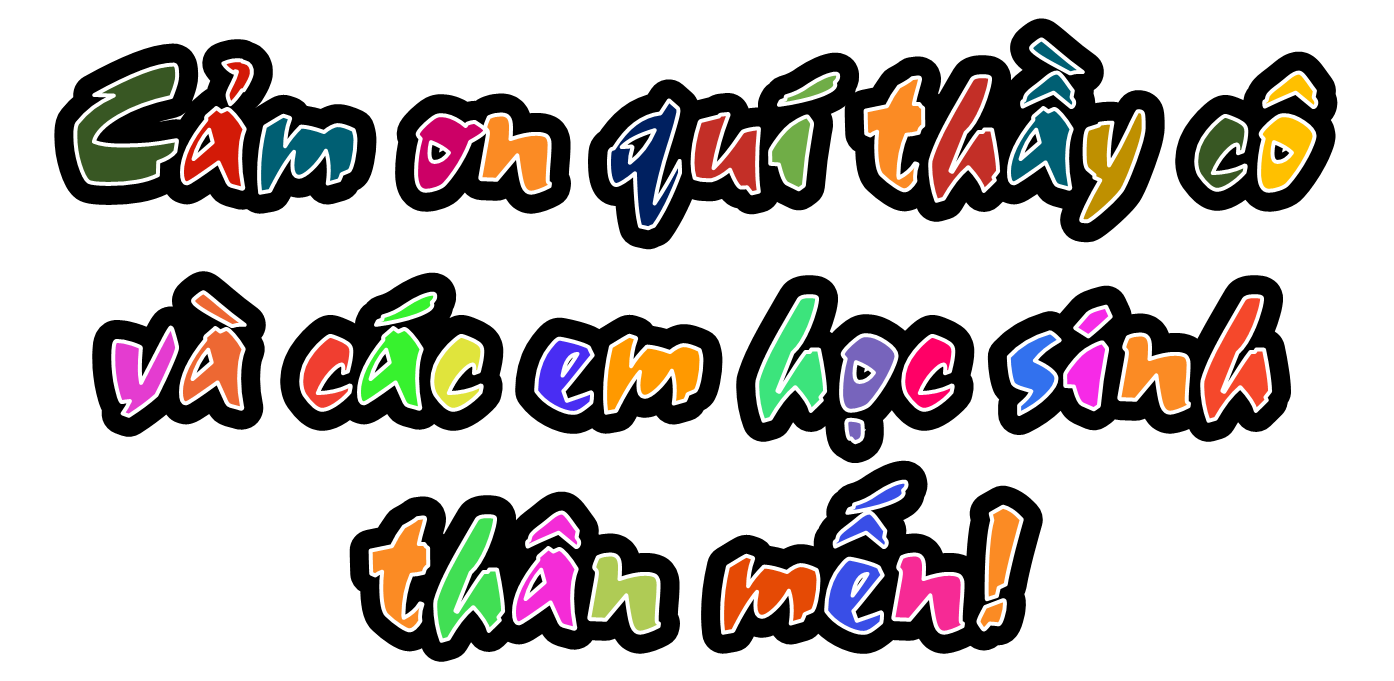 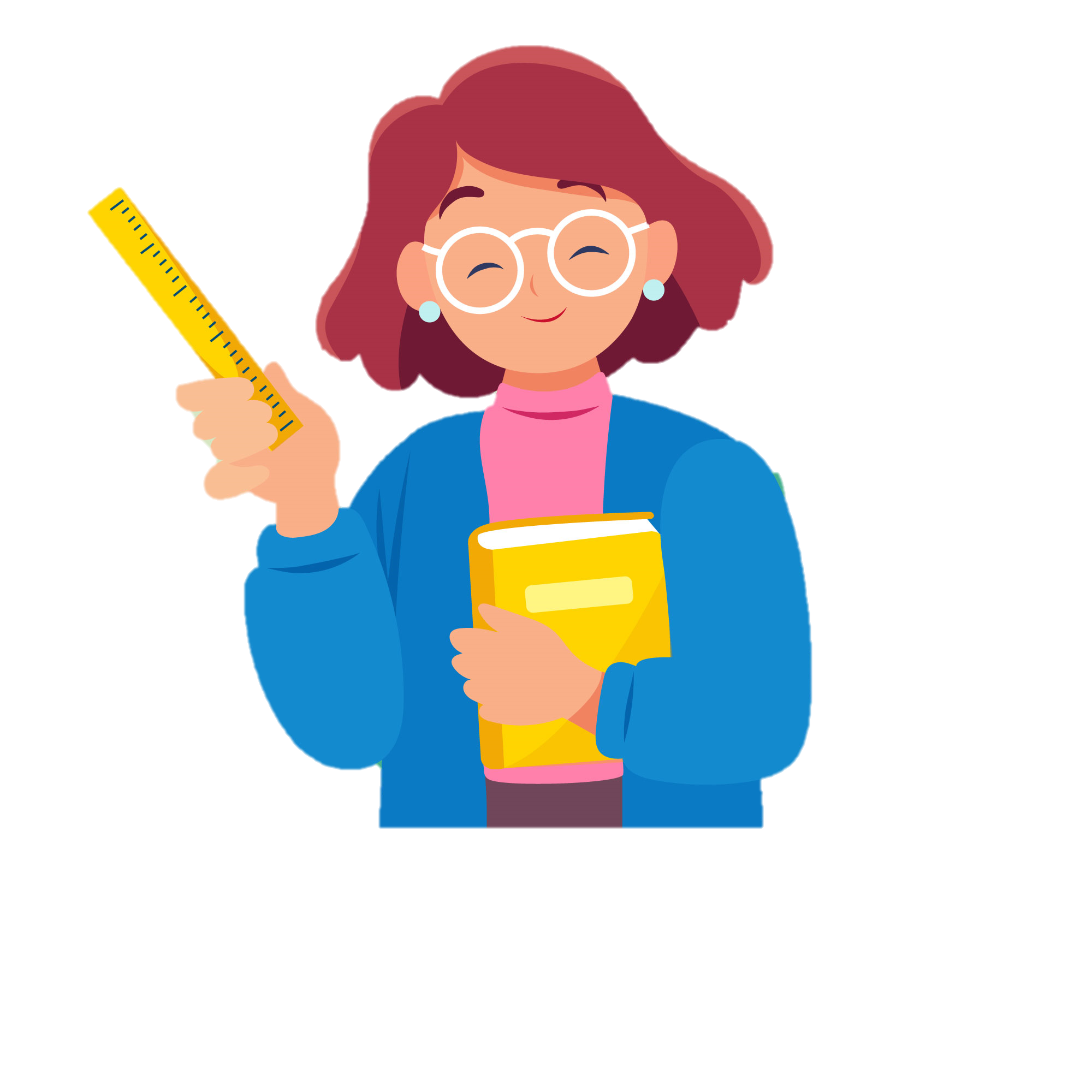 GIÁO ÁN ĐIỆN TỬ LỚP 4
GIÁO ÁN ĐIỆN TỬ LỚP 2 & LỚP 3
Bộ Kết nối tri thức
Soạn bài giảng yêu cầu các khối lớp
Thiết kế bài giảng E – Learning
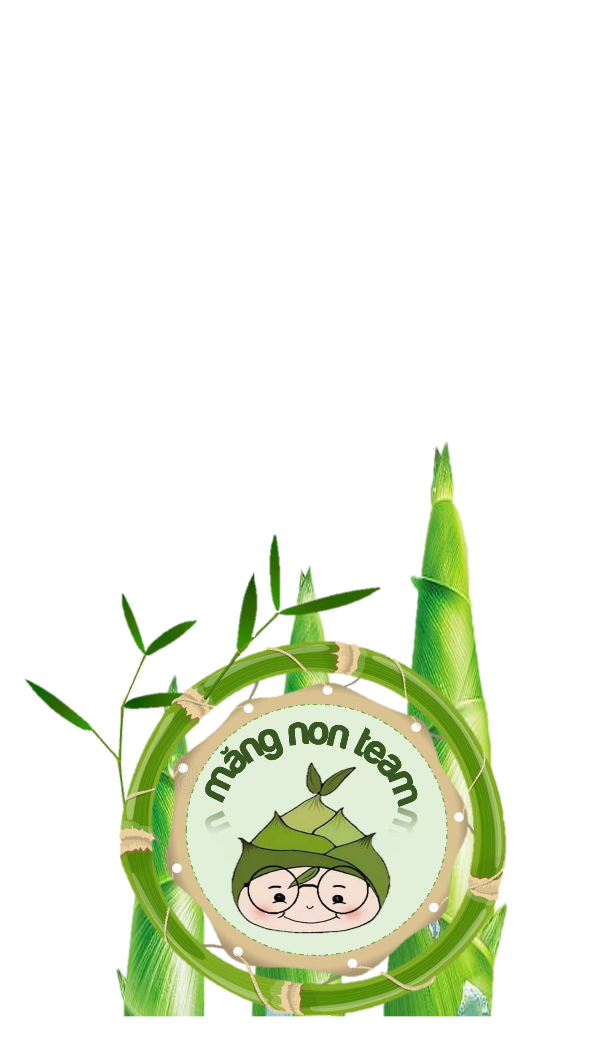 MĂNG NON – TÀI LIỆU TIỂU HỌC 
Mời truy cập: MĂNG NON- TÀI LIỆU TIỂU HỌC | Facebook
SĐT ZALO : 0382348780 - 0984848929
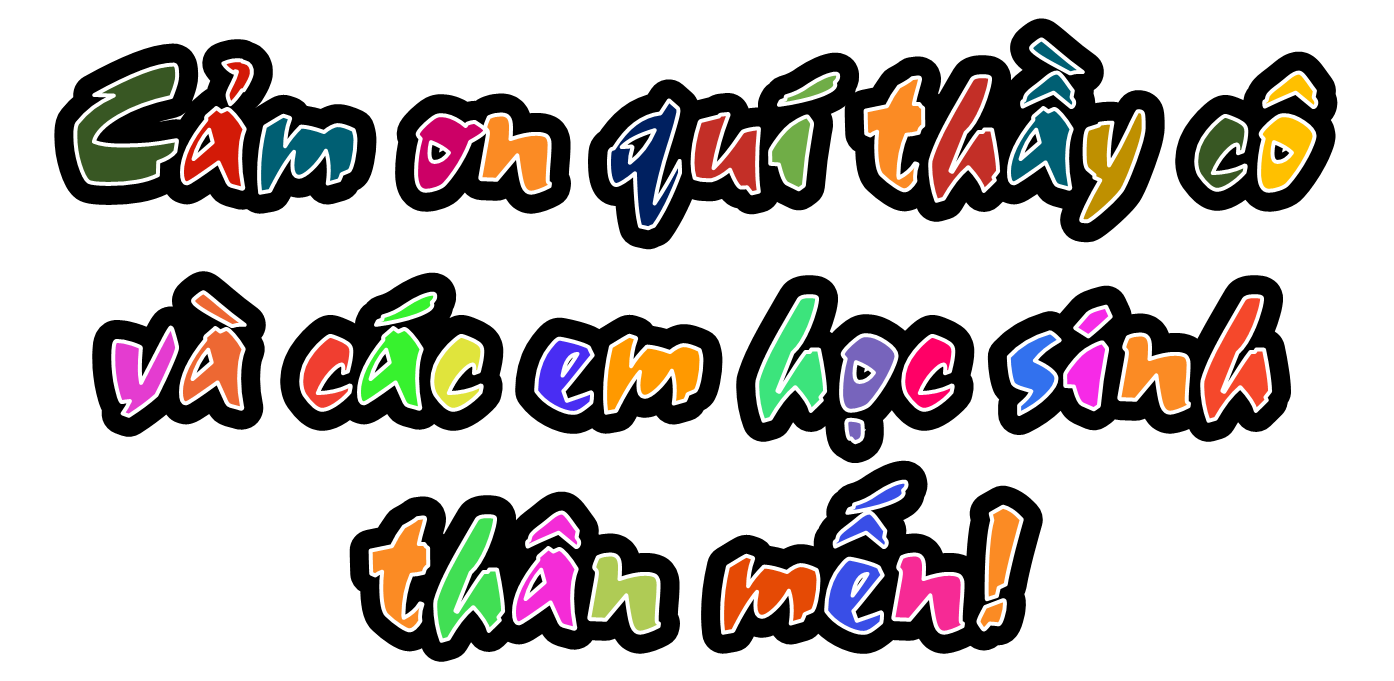 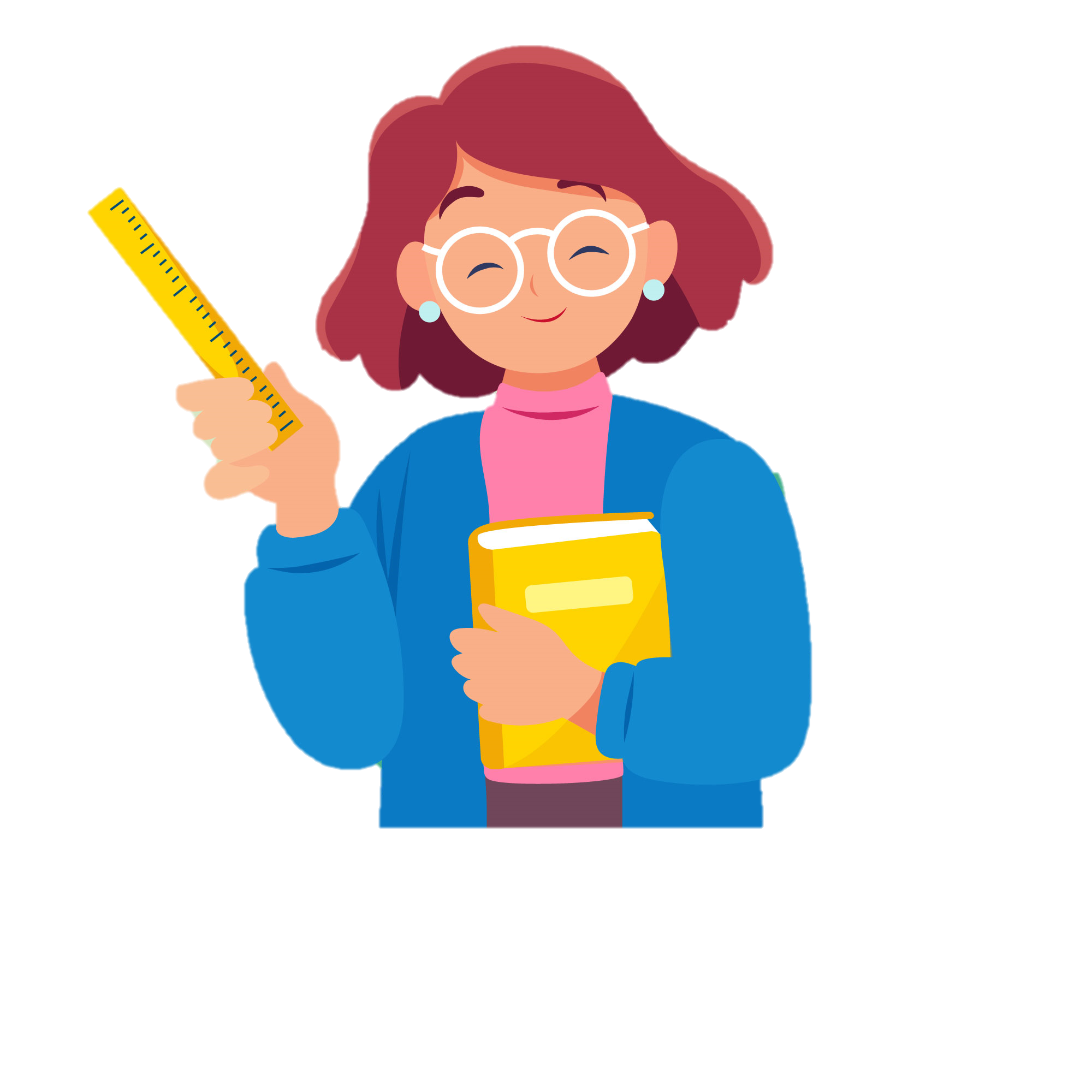